NEMI SZERVEK
Heinzlmann Andrea
Állatorvostudományi Egyetem, Anatómiai és Szövettani Tanszék
Humán Anatómia Kurzus
2018
NŐI NEMI SZERVEK(ORGANA GENITALIA FEMININA)
NŐI NEMI SZERVEK
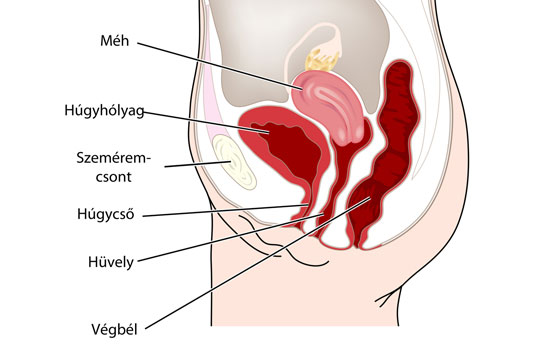 I. Belső nemi szervek:
Ovarium (petefészek)
Tuba uterina (petevezeték)
Uterus (méh)
Vagina (hüvely)


II. Külső nemi szervek:
Urethra feminina (húgycső)
Clitoris (csikló)
Labia minora (kisajak)
Labia majora (nagyajak)
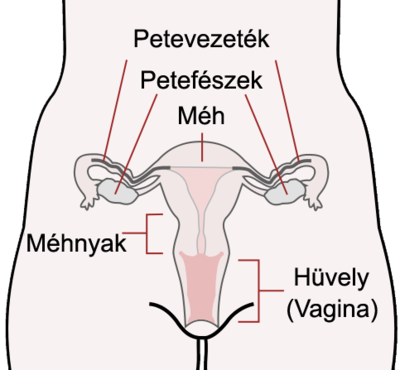 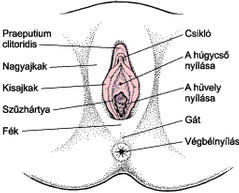 UTERUS (MÉH)
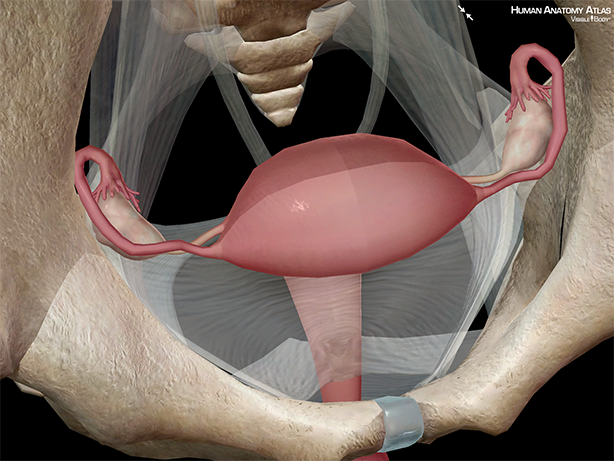 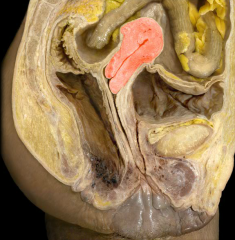 7- 8 cm 
körte alakú, páratlan
húgyhólyag és rektum között
uterus
rectum
Vesica urinaria
vagina
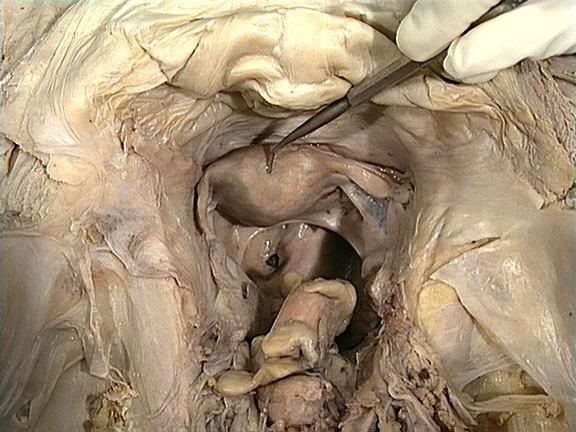 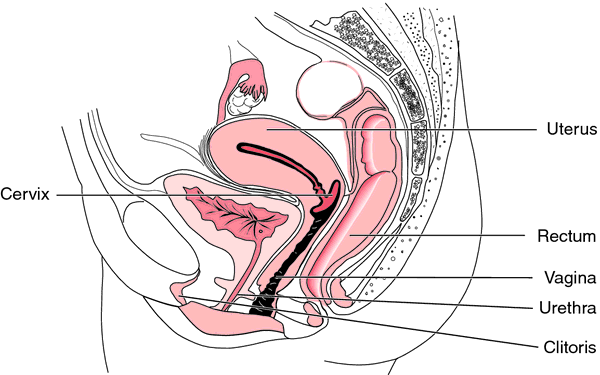 UTERUS (MÉH)
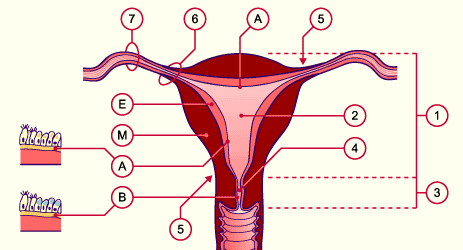 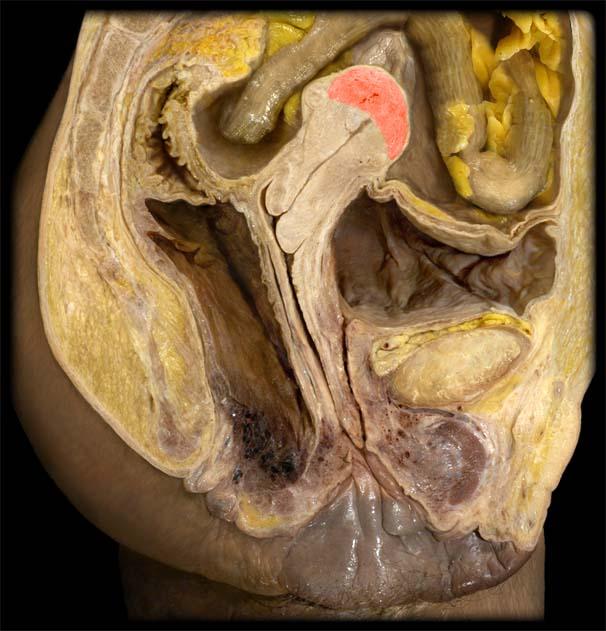 RÉSZEI:
Fundus uteri 
Corpus uteri
Isthmus uteri
Cervix uteri
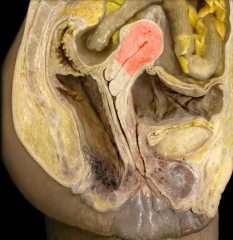 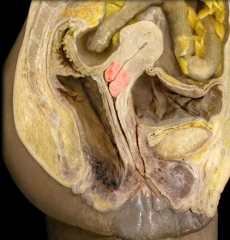 Fundus uteri
Corpus uteri
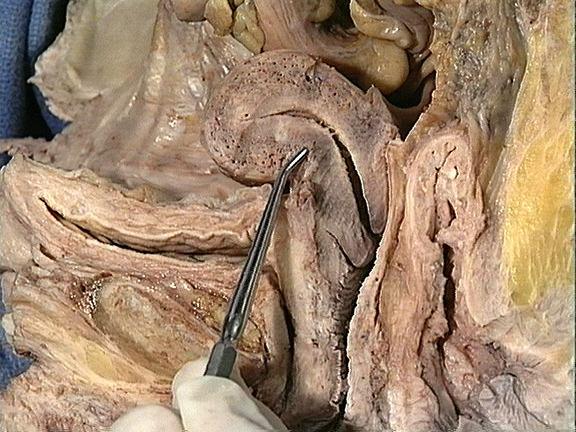 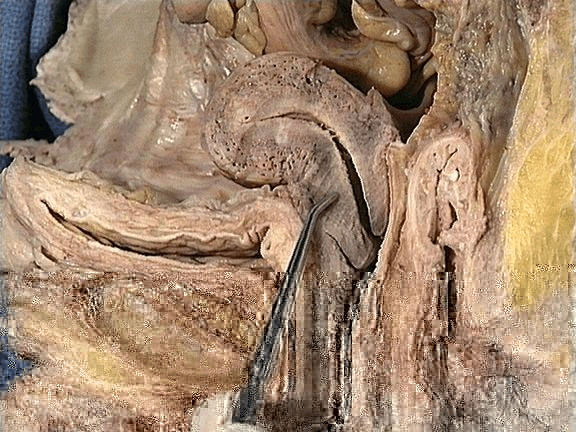 Cervix uteri
Corpus uteri
Cervix uteri
UTERUS (MÉH)
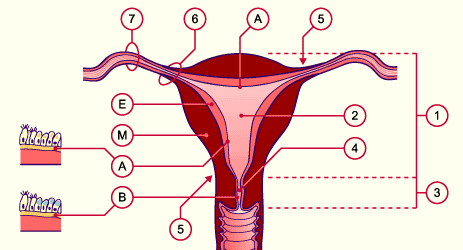 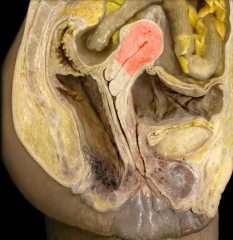 CORPUS UTERI:
2. Fundus uteri 
3. Cavitas (Cavum ) uteri
Corpus uteri
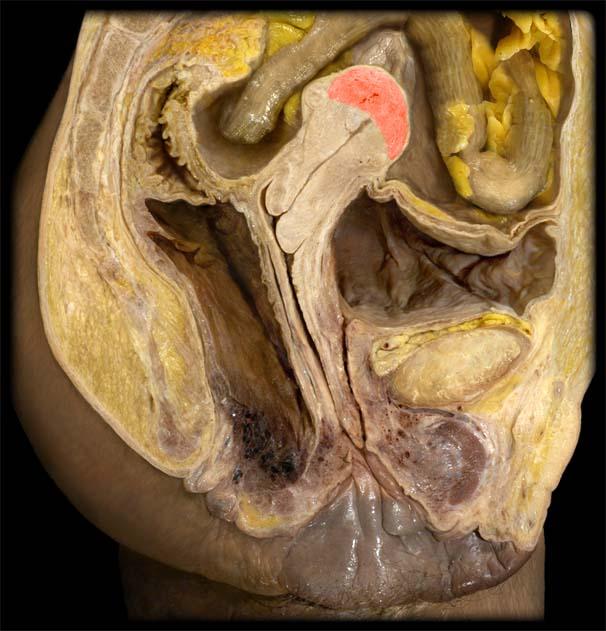 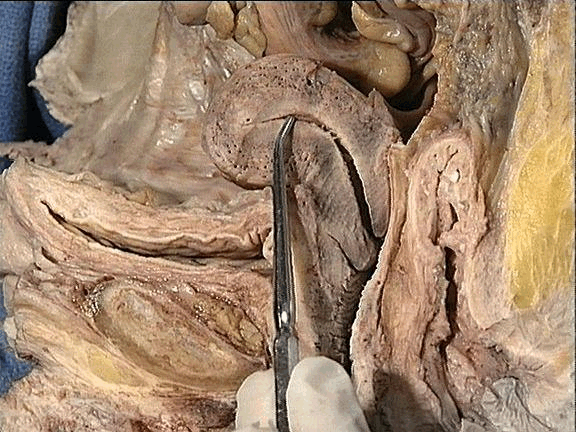 Fundus uteri
Cavum uteri
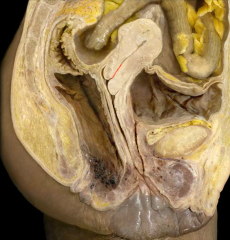 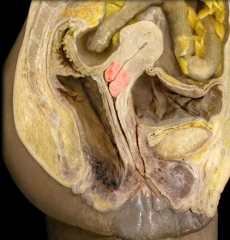 CERVIX UTERI (MÉHNYAK)
Canalis cervicis (nyakcsatorna)
Canalis cervicis
Cervix uteri
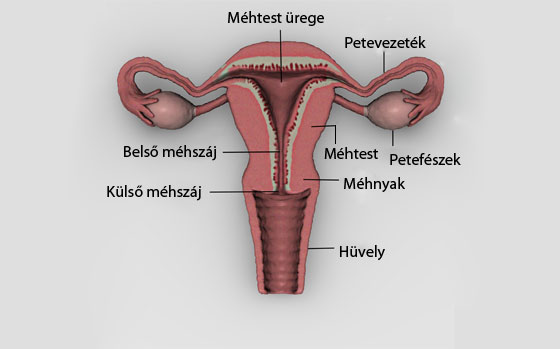 CERVIX UTERI
I. Isthmus uteri 
-  cavum uteri és canalis cervicis közötti határ
ostium uteri internum (orificium internum, belső méhszáj)
 – cavum uteribe vezet
II. canalis cervicis uteri
ostium uteri externum (orificium externum, külső méhszáj) 
vaginába vezet
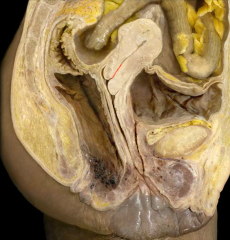 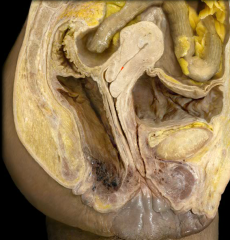 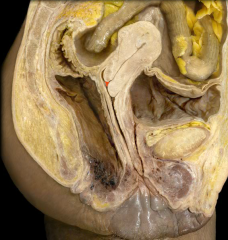 Canalis cervicis
Orificium externum
Orificium internum
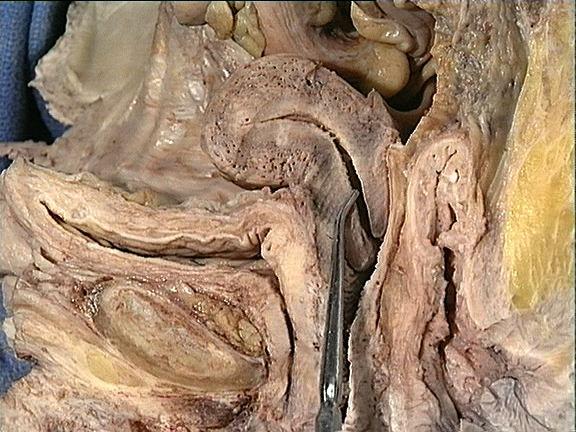 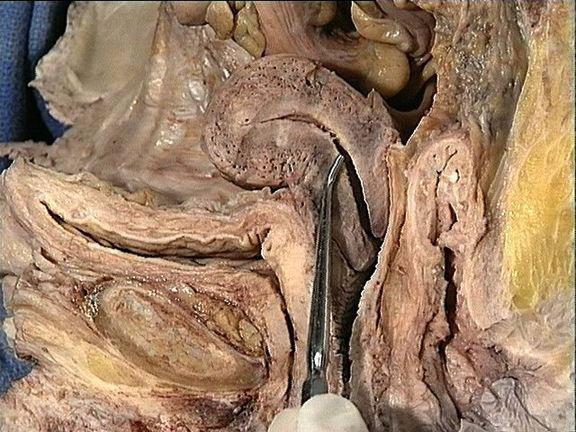 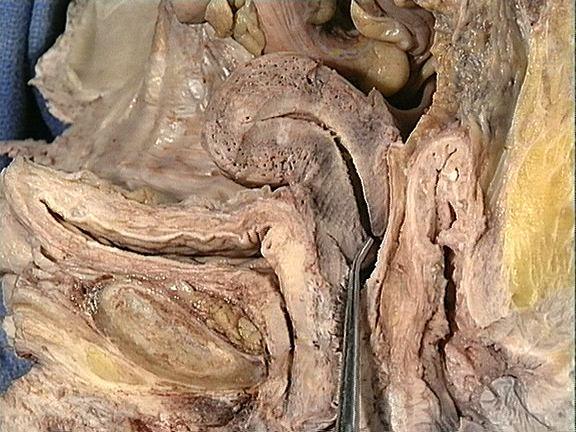 Canalis cervicis
Orificium internum
Orificium externum
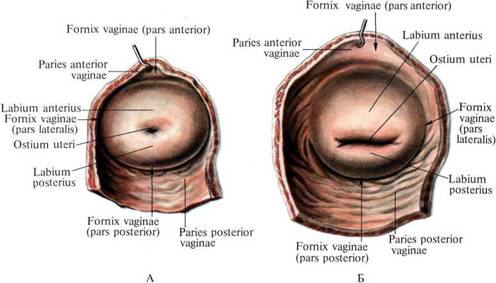 CERVIX UTERI
III. Portio vaginalis 
IV. Portio supravaginalis
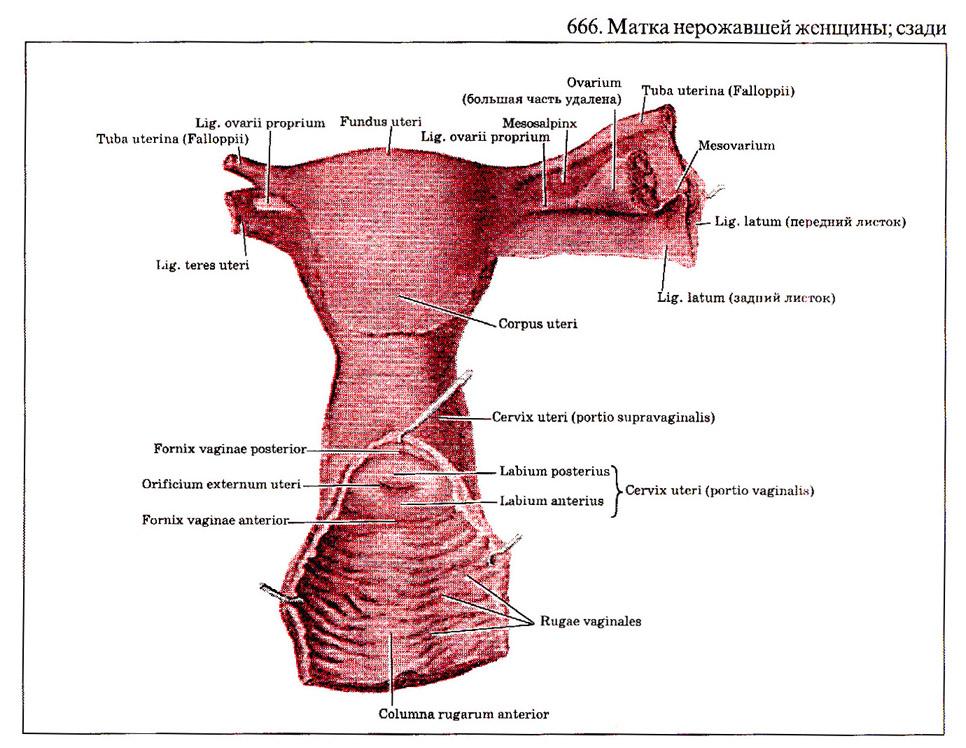 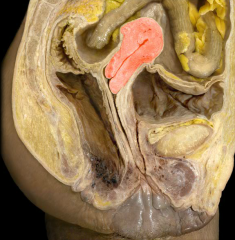 A MÉH ANATÓMIAI HELYZET
ANTEVERSIO UTERI:
a hüvely és a méh teste által bezárt szög

ANTEFLEXIO UTERI:
- corpus uteri és a cervix uteri által bezárt szög
Vesica 
urinaria
Rectum
Vagina
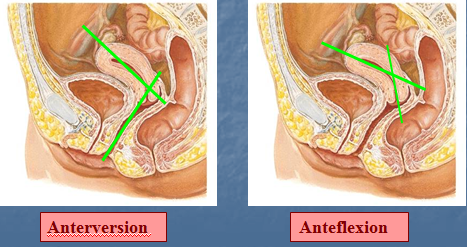 A MÉH PERITONEÁLIS VISZONYA
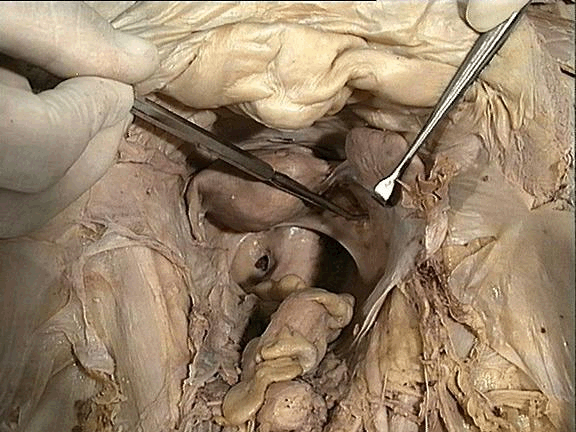 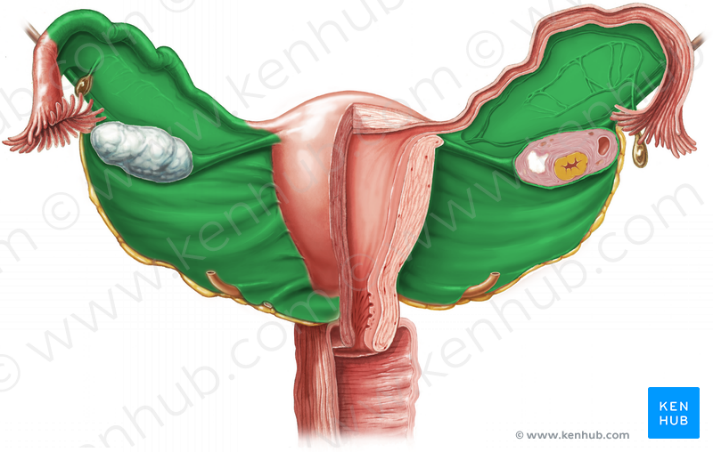 Ligamentum latum uteri („széles méhszalag”)
peroitoneum viscerale
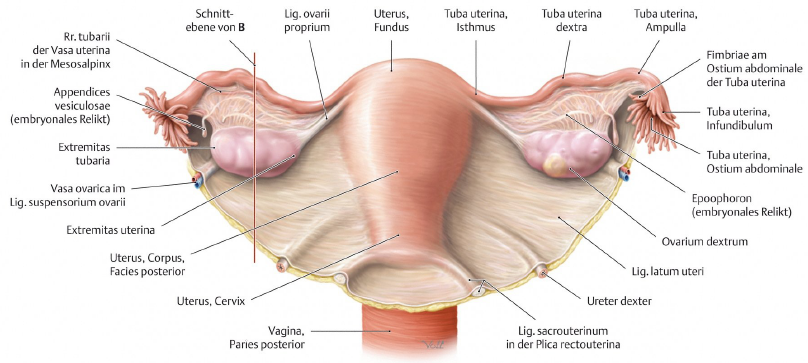 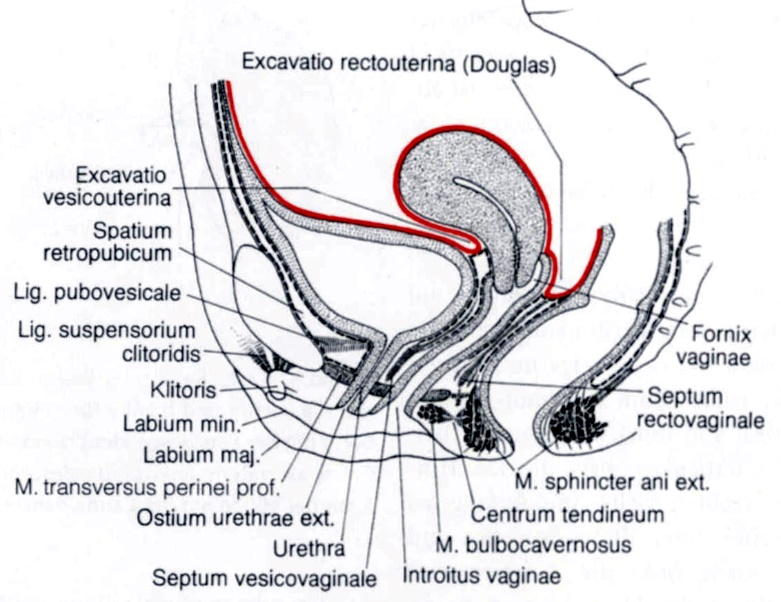 A MÉH PERITONEÁLIS VISZONYA
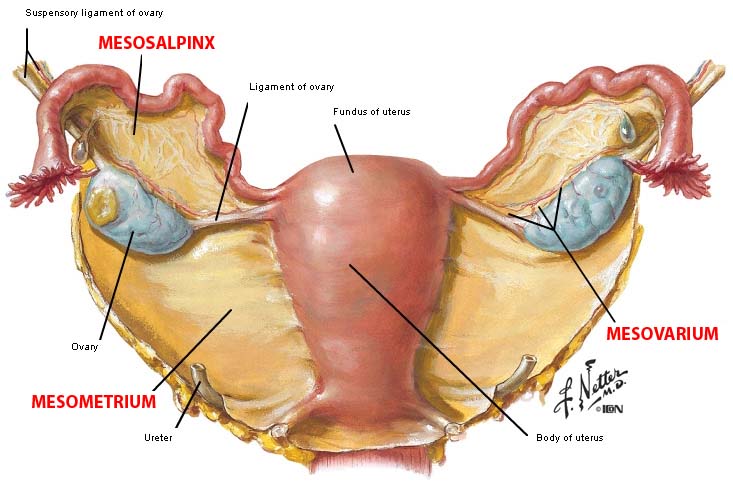 Ligamentum latum uteri részei:
I. Mesometrium
II. Mesosalpinx:
III. Mesovarium:
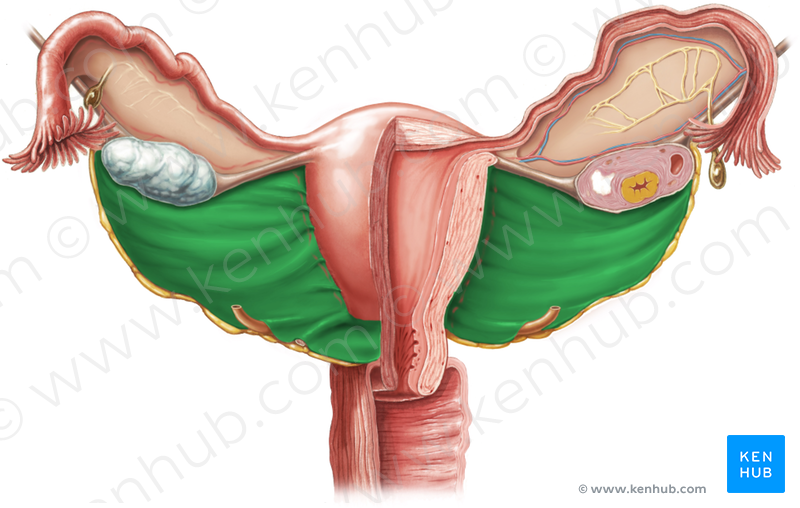 Mesometrium
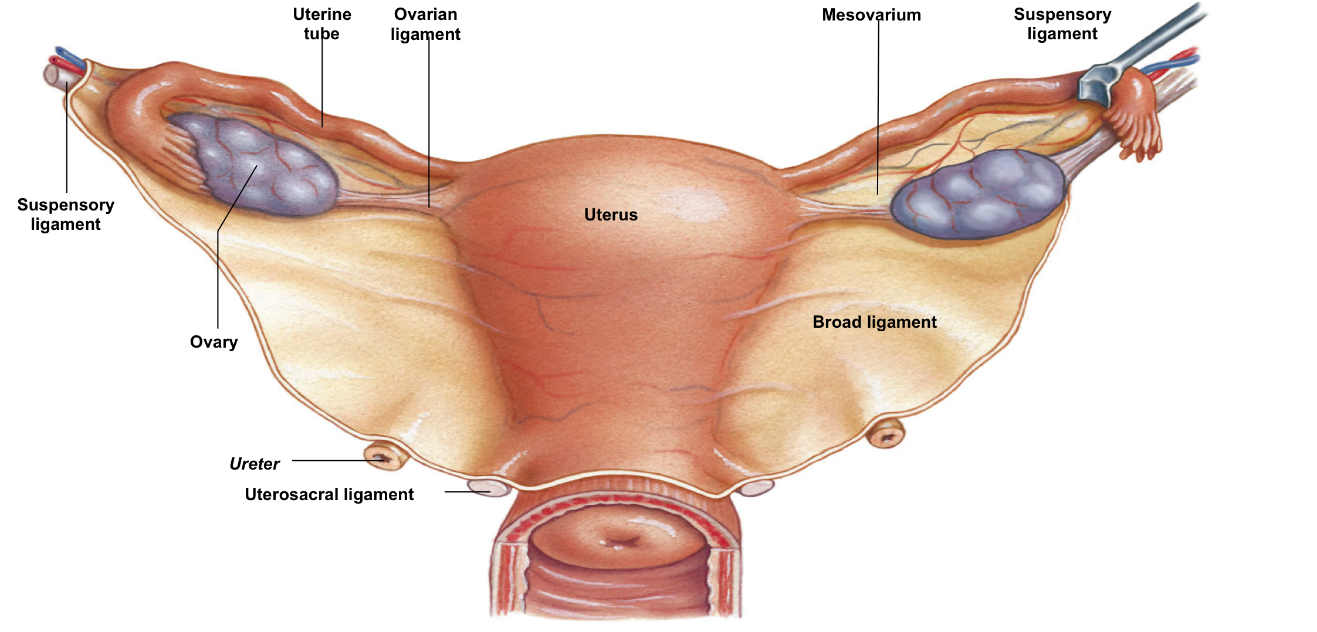 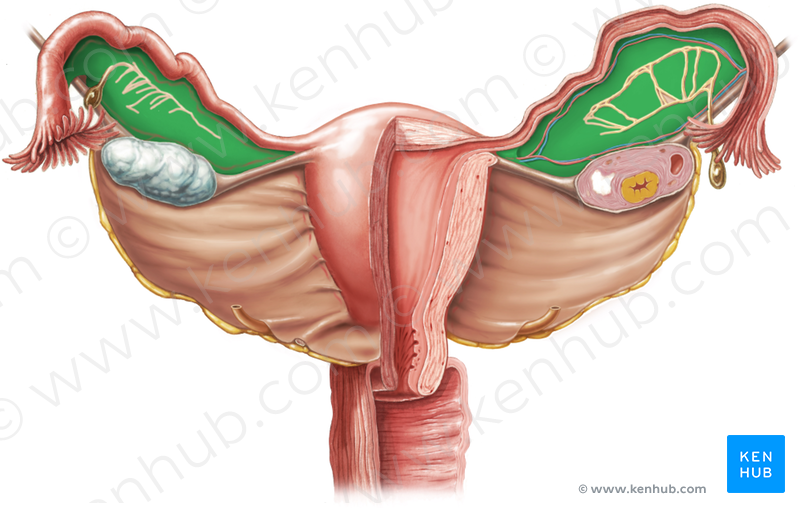 Mesosalpinx
A MÉH PERITONEÁLIS VISZONYA
Ligamentum latum uteri
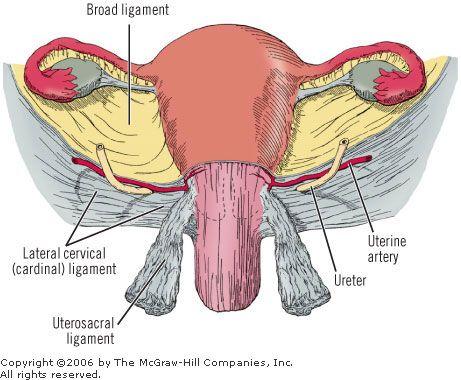 Ligamentum latum uteri tartalmazza:
Ovarium
Tuba uterina
Arteria ovarica
Arteria uterina
Ligamentum ovarii proprium
Ligamentum teres uteri
Arteria uterina
Ligamentum
cardinale
Ligamentum 
uterosacrale
A MÉH PERITONEÁLIS VISZONYA
Ligamentum latum uteri
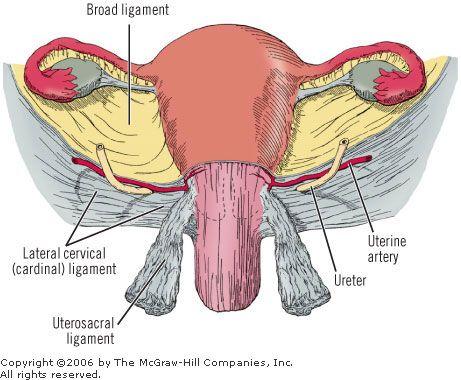 Ligamentum cardinale:
ligamentum latum uteri alatt
cervix uteri rögzitése
Arteria uterina
Ligamentum
cardinale
Ligamentum 
uterosacrale
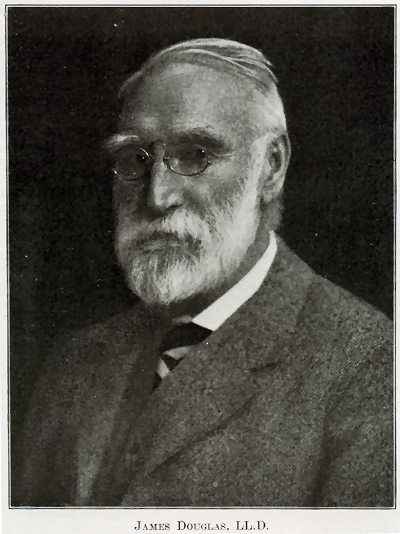 EXCAVATIO RECTOUTERINA (DOUGLAS - ÜREG)
peritoneum által képzett tasak a rectum és az uterus  között
a hasüreg legmélyebb pontja
gyulladás esetén folyadék gyűlem képződés helye
Douglas - üreg
James Douglas
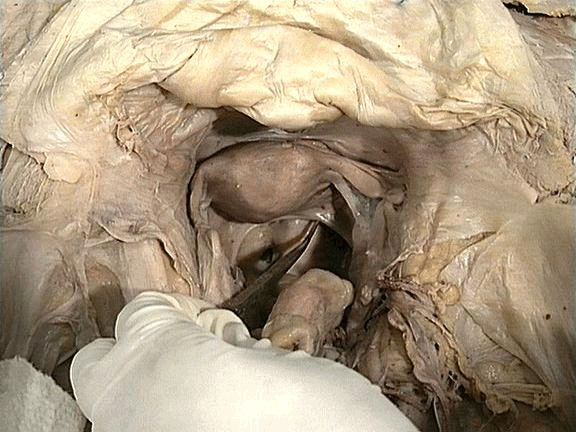 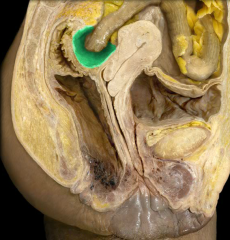 uterus
uterus
rectum
Excavatio rectouterina
DOUGLAS PUNCTIO
fornix vaginae posterioron keresztül folyadék eltávolítása a Douglas üregből
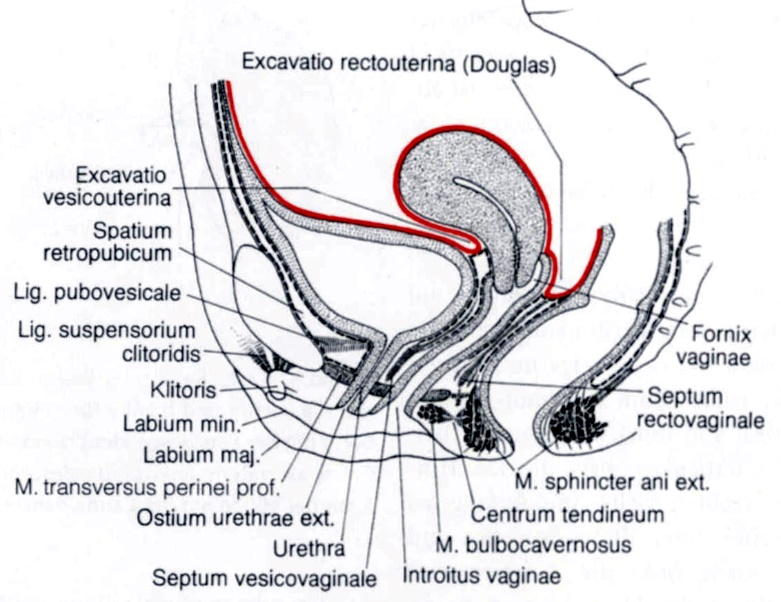 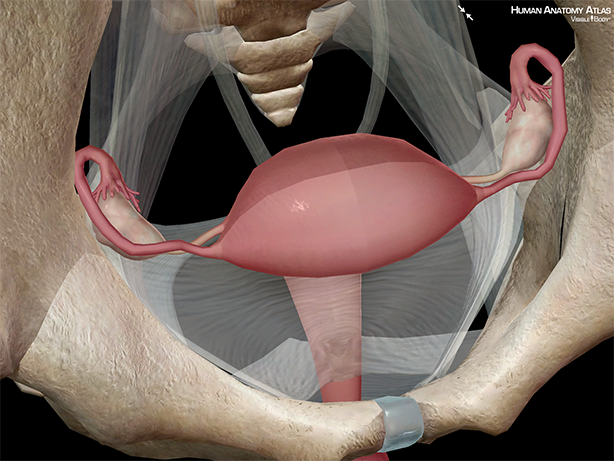 PETEVEZETÉK (TUBA UTERINA)
10-13 cm
páros, csőszerű kismedencei szerv
ovulatio során a petefészekből kiszabadult petesejt ezen keresztül halad a méh ürege felé
spermium ebbe felhatolva termékenyíti meg a petesejtet
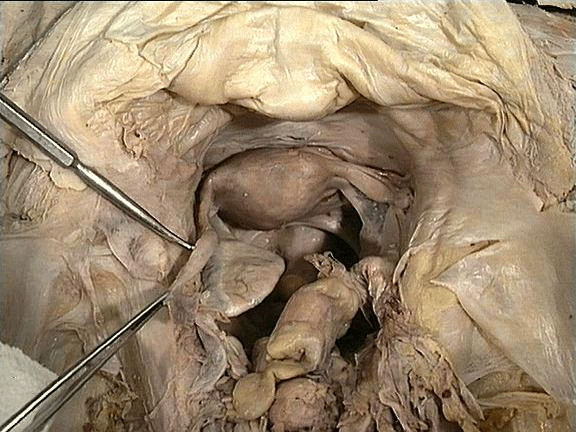 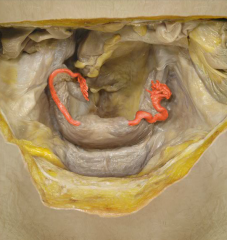 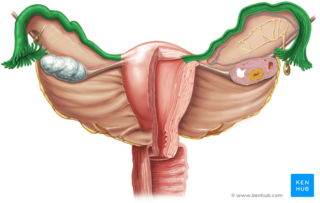 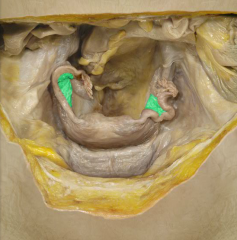 PETEVEZETÉK (TUBA UTERINA)
MESOSALPINX borítja
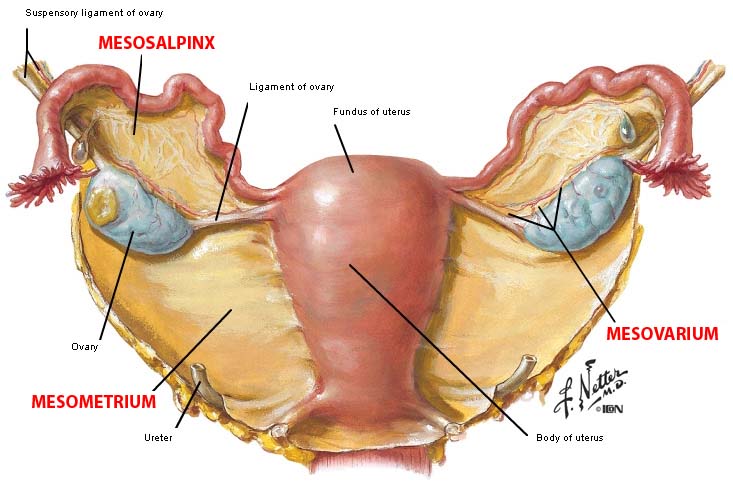 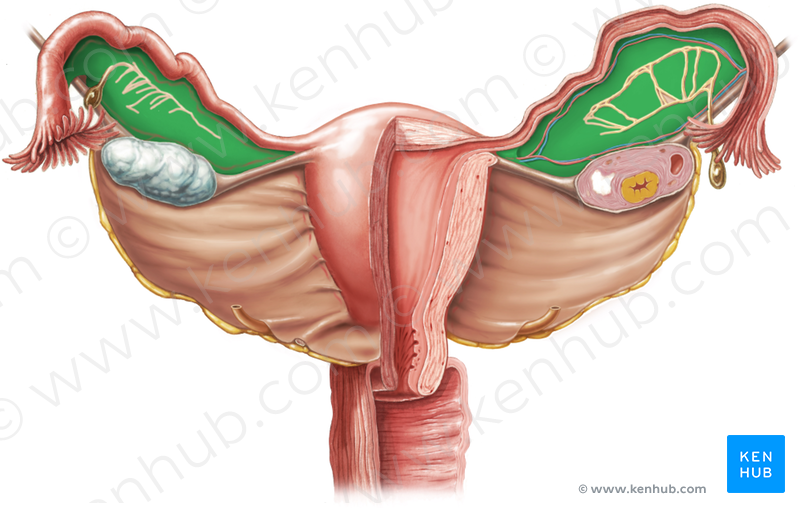 PETEVEZTÉK (TUBA UTERINA)
RÉSZEI:
I. ISTHMUS TUBAE UTERINAE
II. PARS UTERINA TUBAE UTERINAE
ostium uterinum méh üregébe vezet
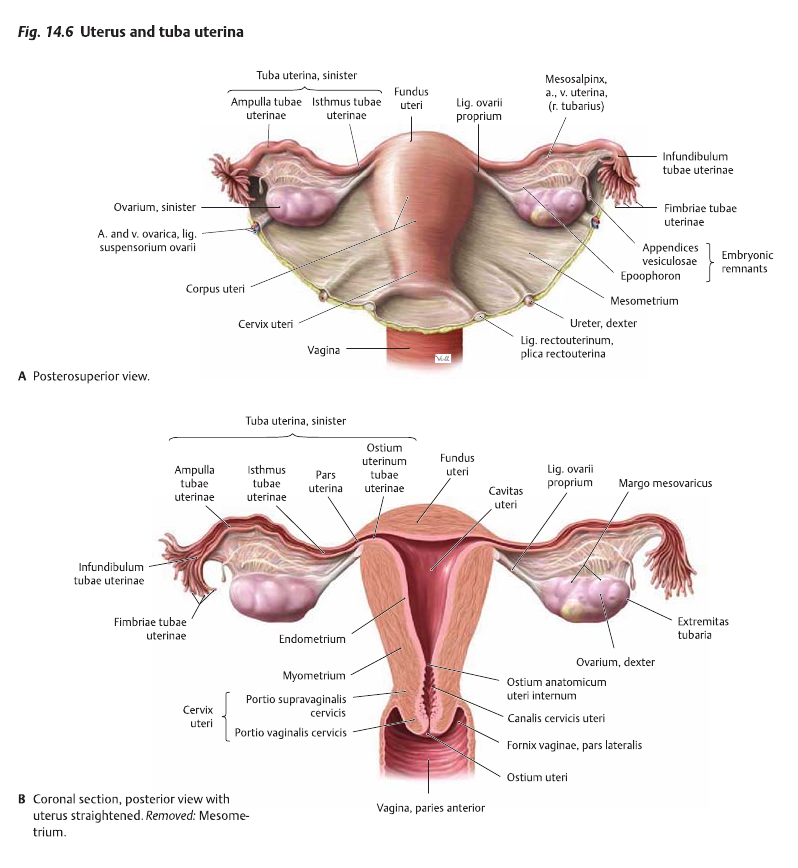 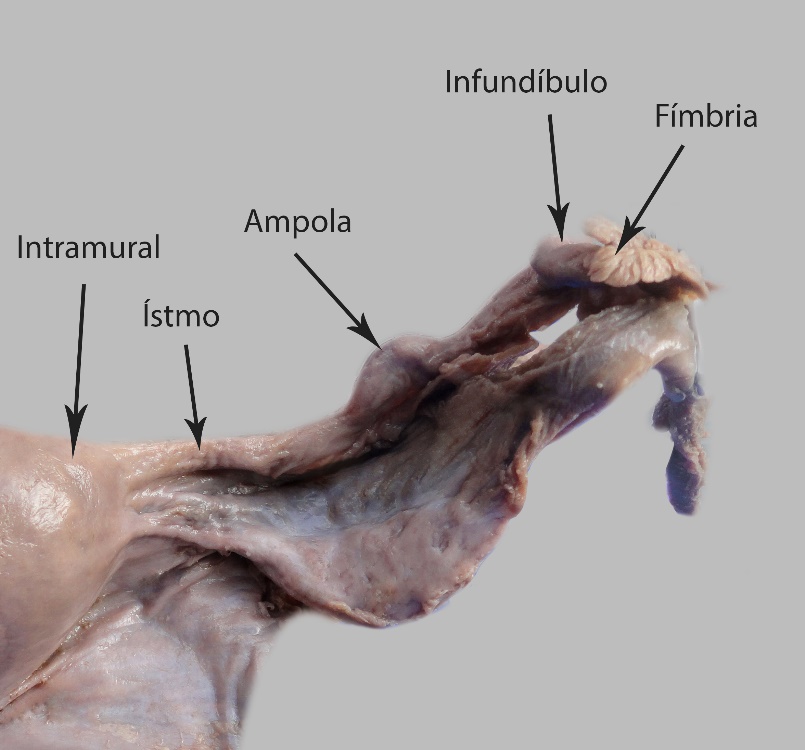 Infundibulum
Fimbriae
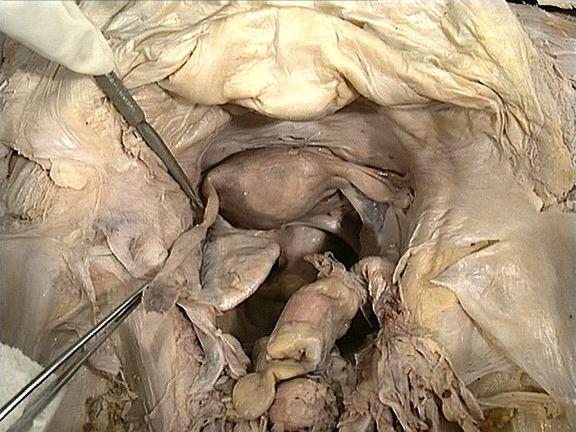 Ampulla
Isthmus
Isthmus
PETEVEZETÉK (TUBA UTERINA)
Ampulla
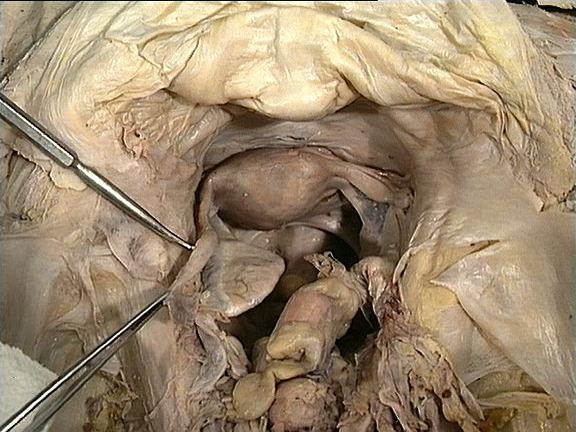 RÉSZEI:
III. AMPULLA TUBAE UTERINAE
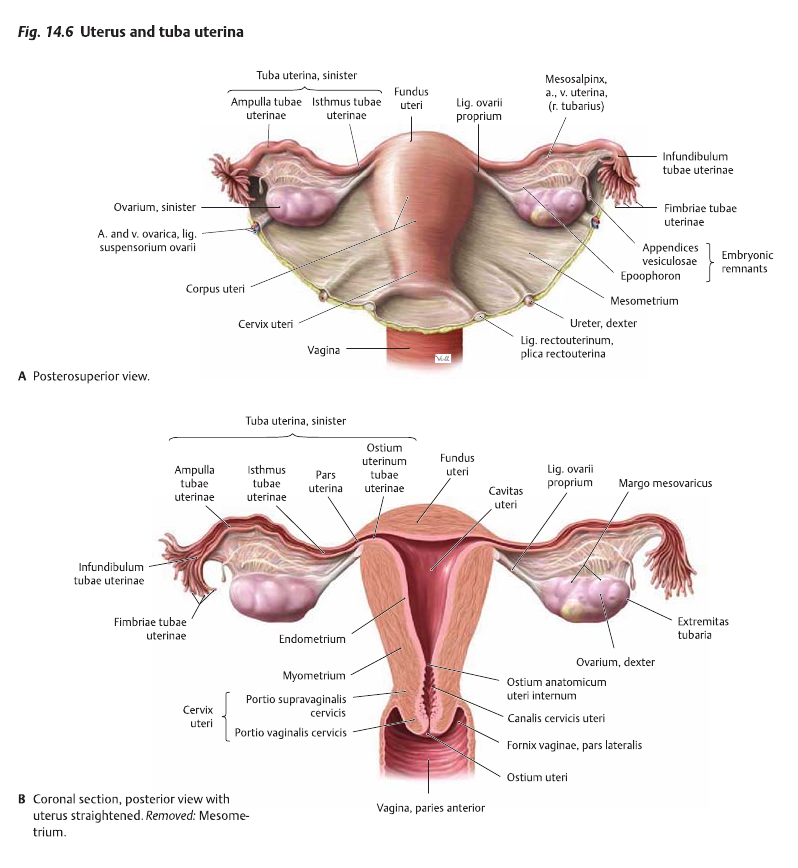 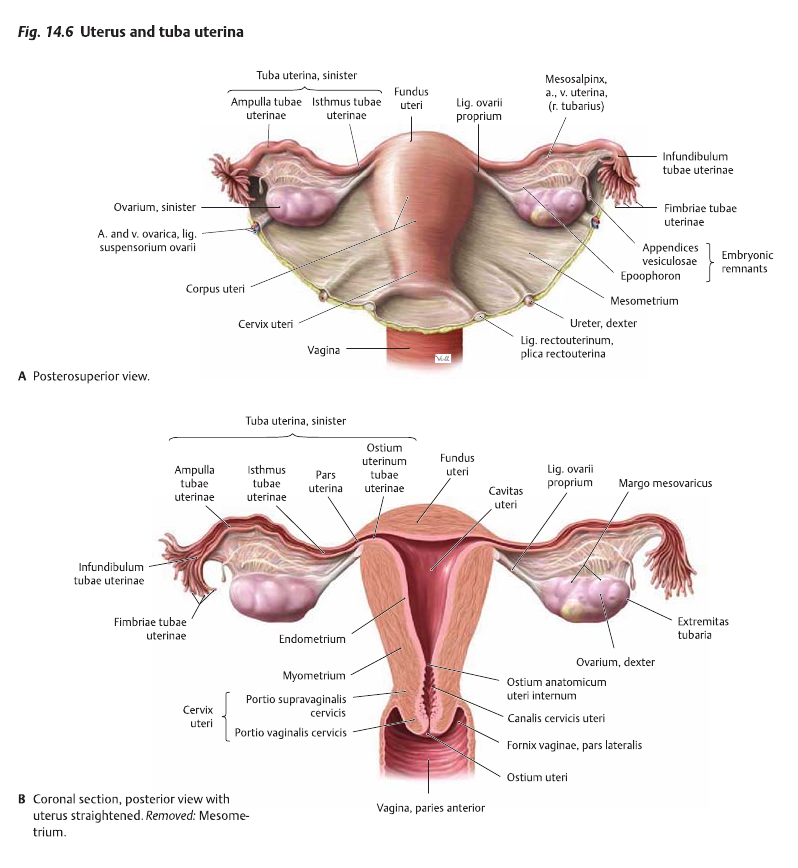 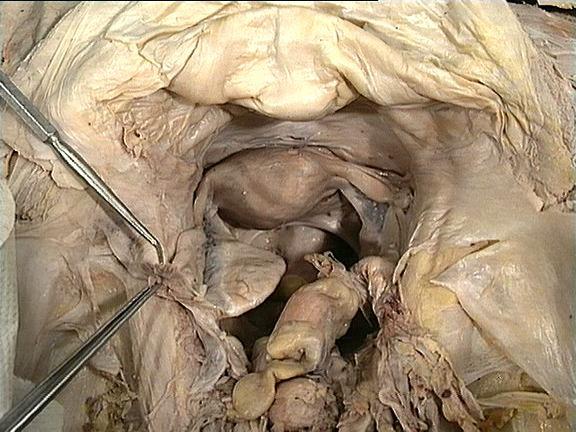 PETEVEZETÉK (TUBA UTERINA)
RÉSZEI:
IV. INFUNDIBULUM TUBAE UTERINAE
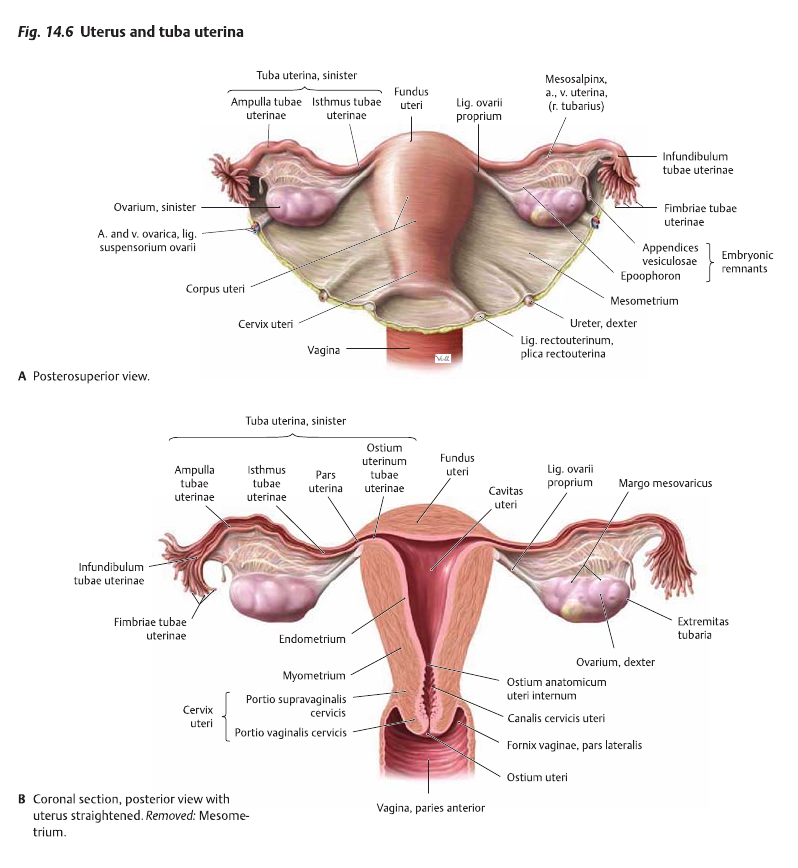 Infundibulum
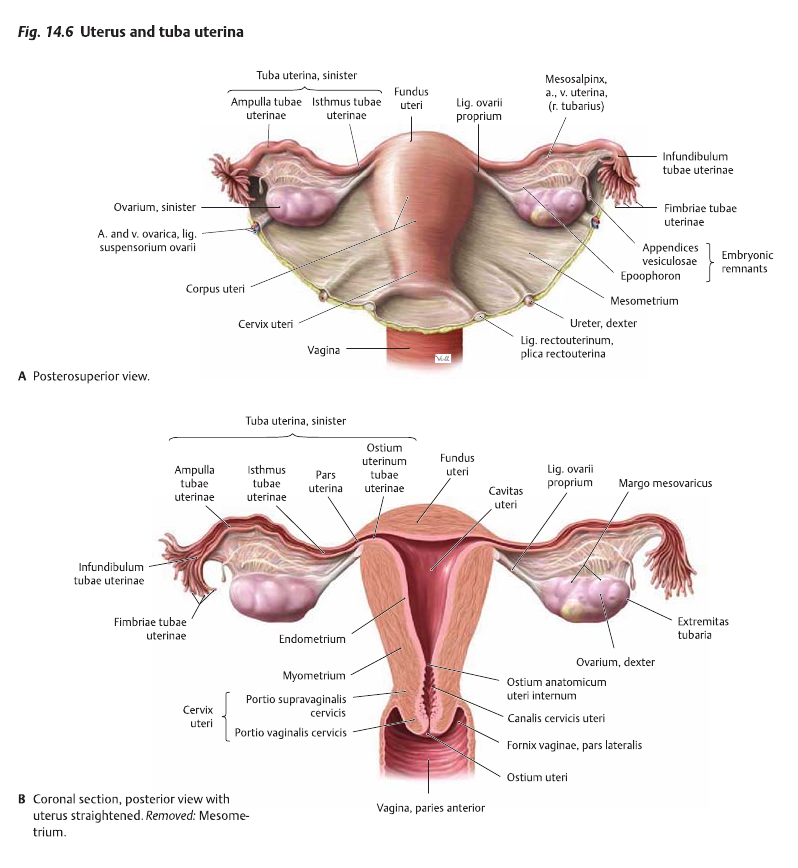 PETEVEZETÉK (TUBA UTERINA)
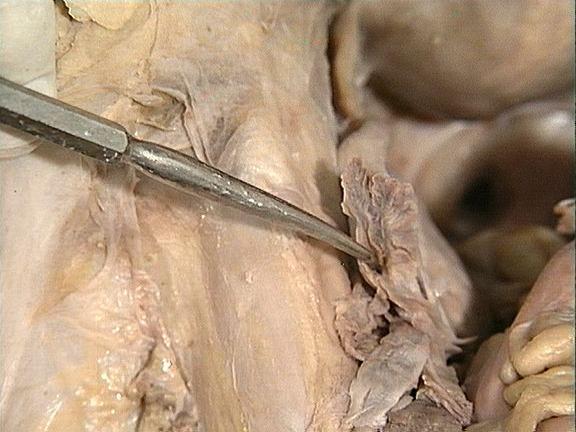 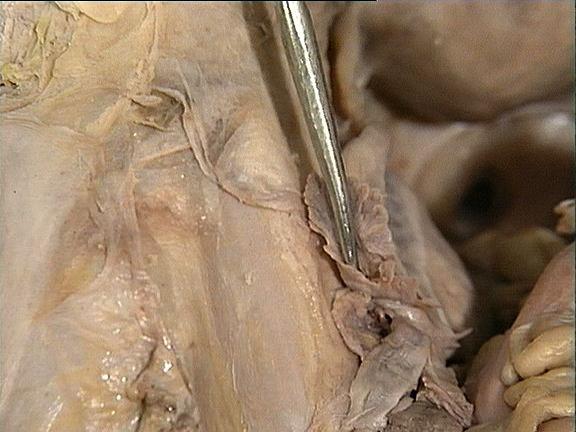 RÉSZEI:
V. FIMBRIAE TUBAE 
VI. FIMBRIAE OVARICAE: petefészek felszínével van kapcsolatban
VII. OSTIUM ABDOMINALE
Fimbriae
Ostium abdominale
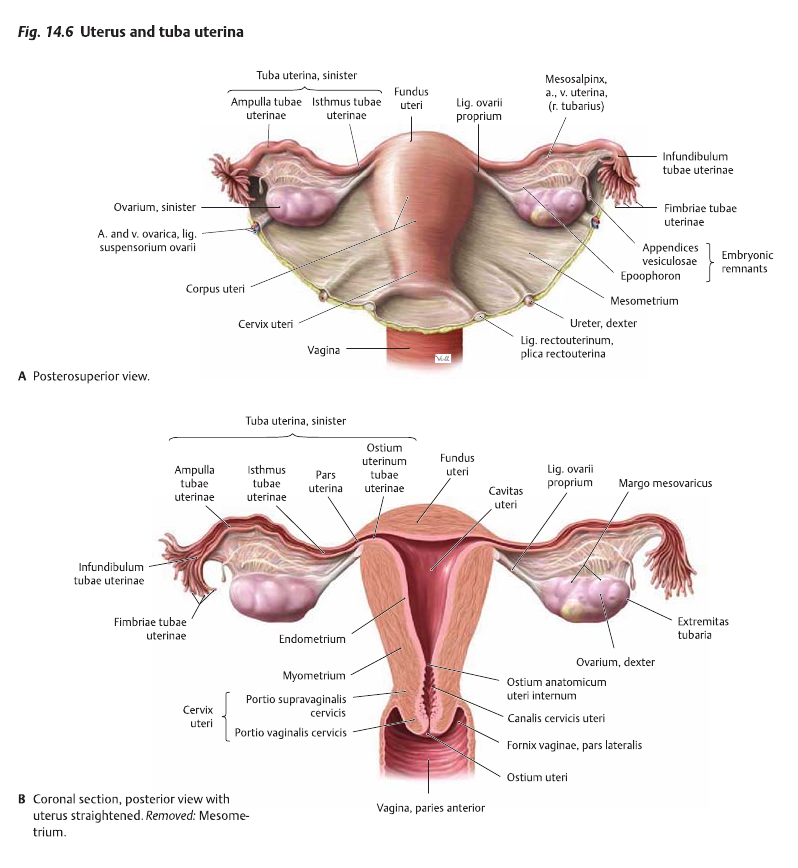 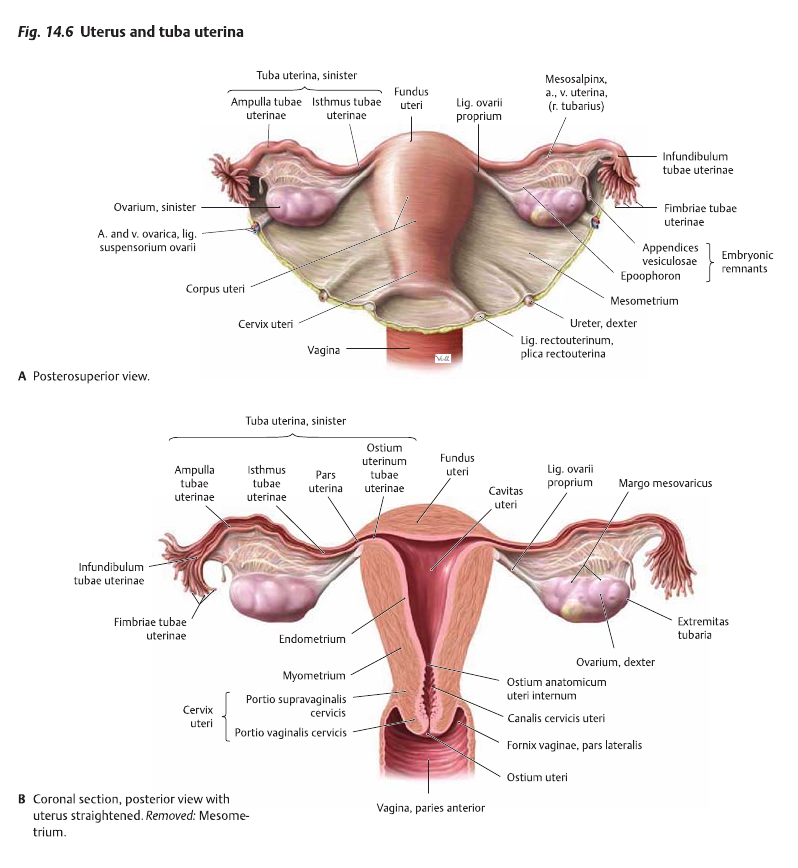 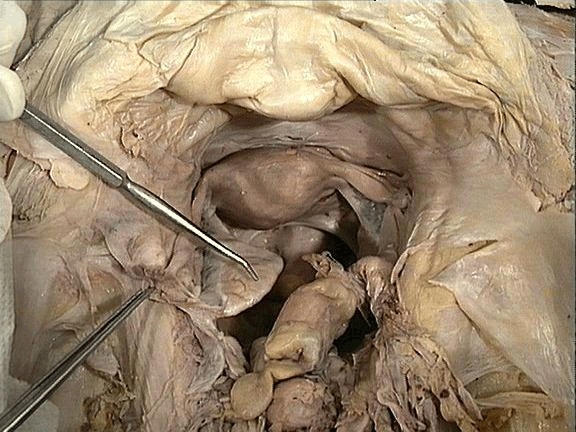 PETEFÉSZEK (OVARIUM)
arteria iliaca communis oszlásában – Fossa ovarica
herével analóg
 follikulogenézis
ösztrogén termelése
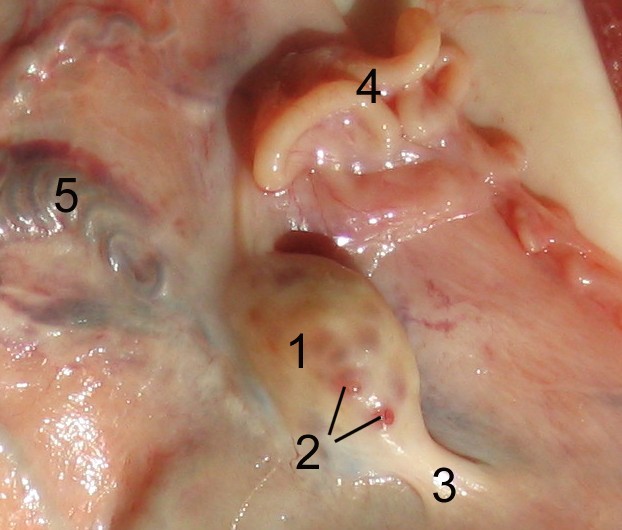 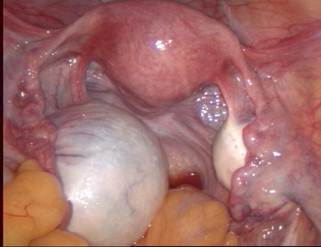 Fundus uteri
Tuba
uterina
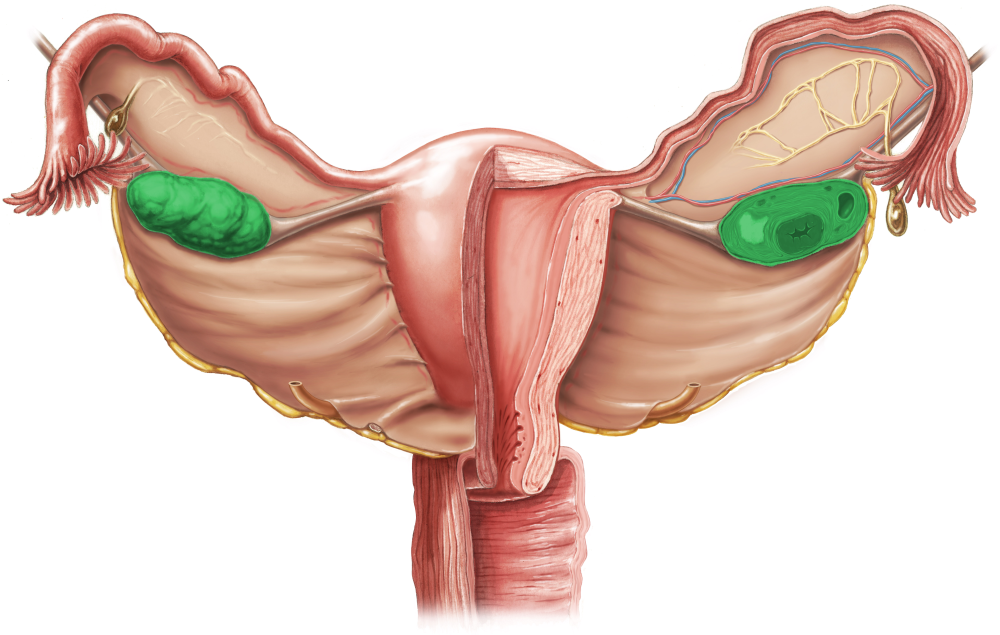 Ovarium
Rectum
1 ovarium, 
2 tercier folliculus
3 ligamentum ovarii proprium, 
4 tuba uterina
5 arteria und Vena ovarica mesovariumban
PETEFÉSZEK (OVARIUM)
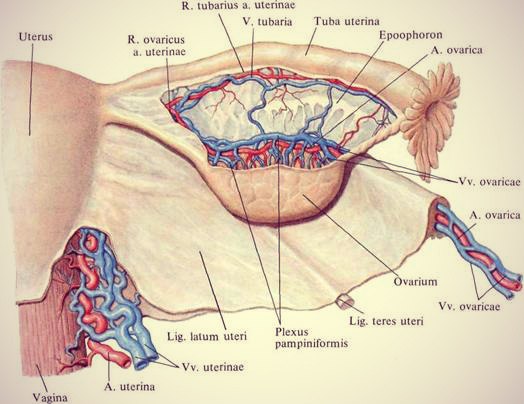 RÉSZEI:
Margo mesovaricus
Margo liber
Extremitas tubaria
Extremitas uterina
Hilum ovarii - margo mesovaricusnál
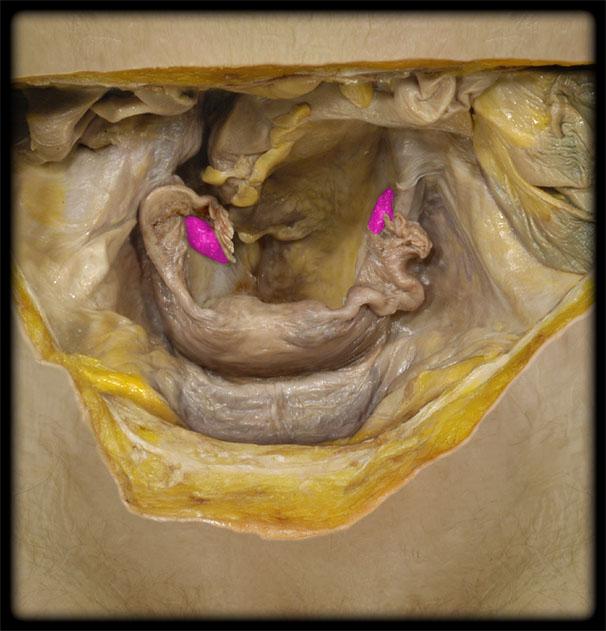 Ovarium
Tuba uterina
Uterus
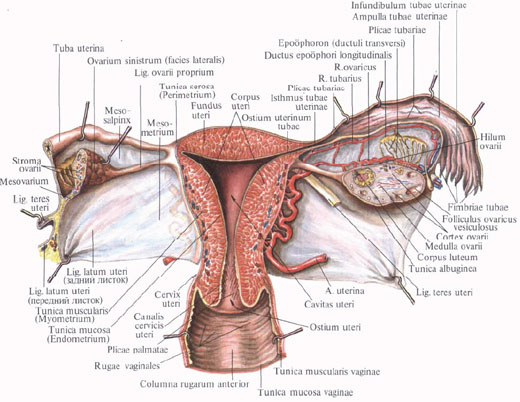 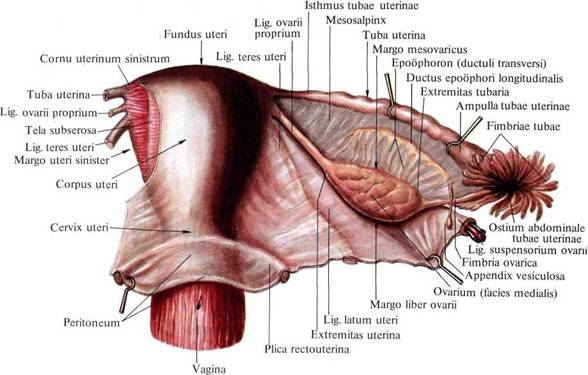 PETEFÉSZEK (OVARIUM)
RÖGZITÉSE:
Mesovarium - ligamentum latum uteri része
Ligamentum suspensorium ovarii  - A. et V. ovarica 
Ligamentum ovarii proprium
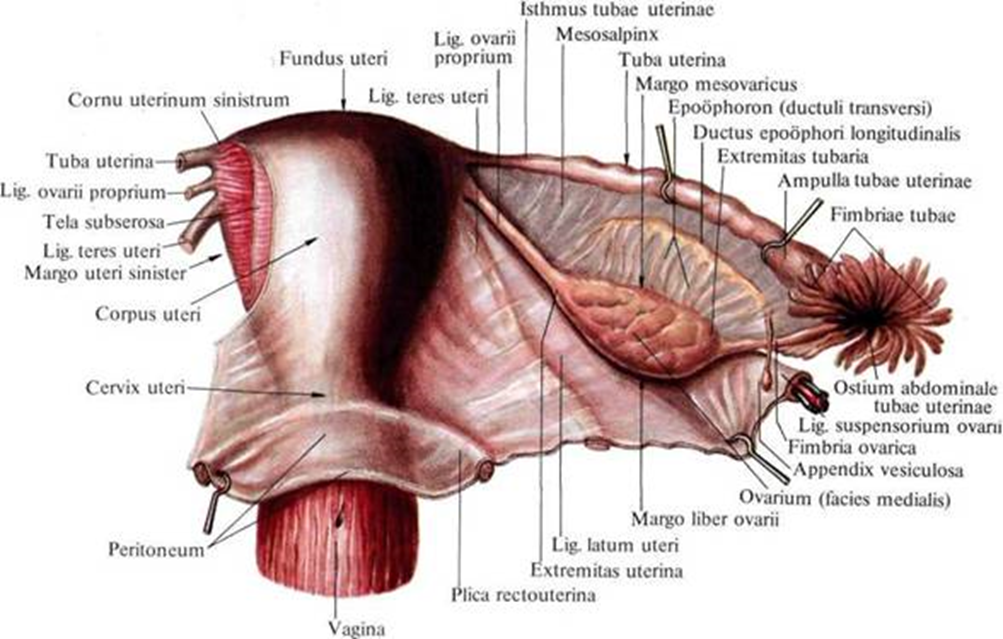 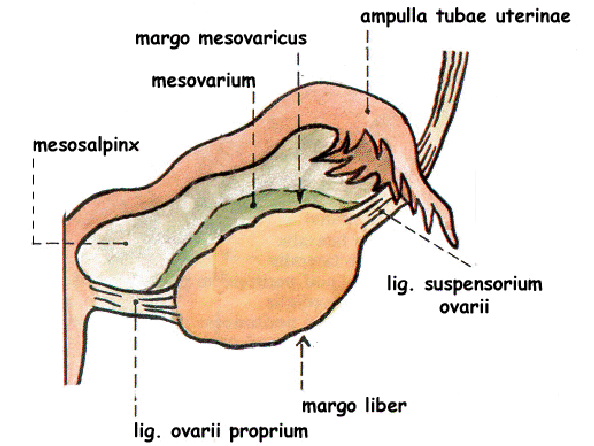 VAGINA (VAGINA)
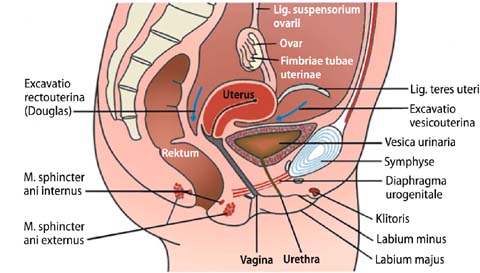 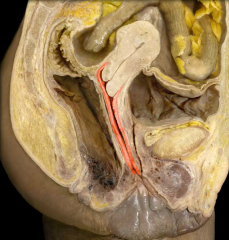 8 - 12 cm 
rugalmas izomcsatorna
a méhnyakat köti össze a vulvával  - ostium vaginae
közösülés helye
szülőcsatorna képzése
utat biztosít a menstruációs vér és szövet számára, hogy elhagyják a testet
ovuláció előtt és alatt a méhnyak nyálmirigyei másfajta nyálkát termelnek, amelynek hatására megfelelő alkalinos környezet alakul ki a hüvelycsőben, s így a legnagyobb a spermák túlélési esélye
Vagina
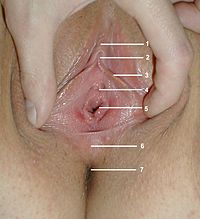 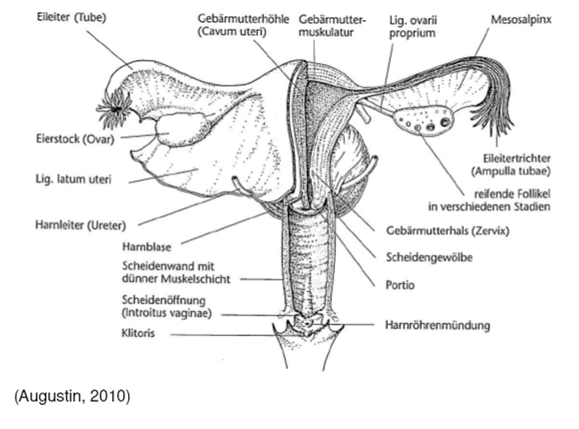 1: preputium clitoridis2: Clitoris3: Labia minora4: Urethral nyilása5: Vaginal nyilása6: Perineum7: Anus
Vulva with pubic hair removed and labia 
separated to show the opening of the vagina
HÜVELY (VAGINA)
RÉSZEI:
1. PARS ANTERIOR
2. PARS POSTERIOR
3. RUGAE VAGINALES
1= beckenbodenmuskeln
2 = Peritoneum pariele
3 = Tuba uterina
4 = Ampulle des Eileiters, 
5 = Ovarium
6 = A. ovarica, 
7 = Uterus
8 = A. uterina, 
9 = Ureter
10 = Vesica urinaria
11 = Portio vaginalis cervicis
12 = Rugae vaginales
13 = Fornix vaginae
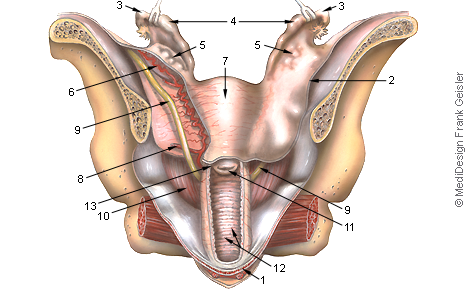 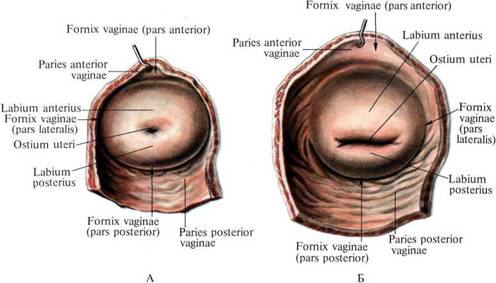 VAGINA (VAGINA)
ostium vaginae  - vestibulum vaginaeba ömlik
szűzhártya (hymen)
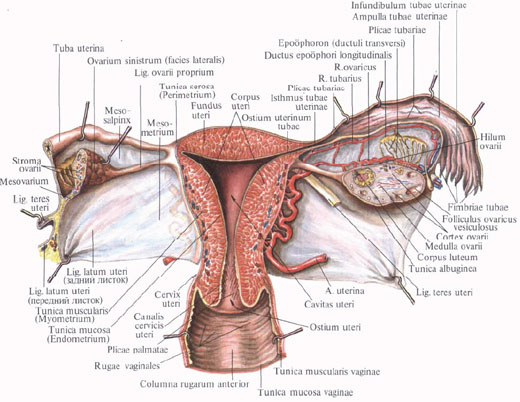 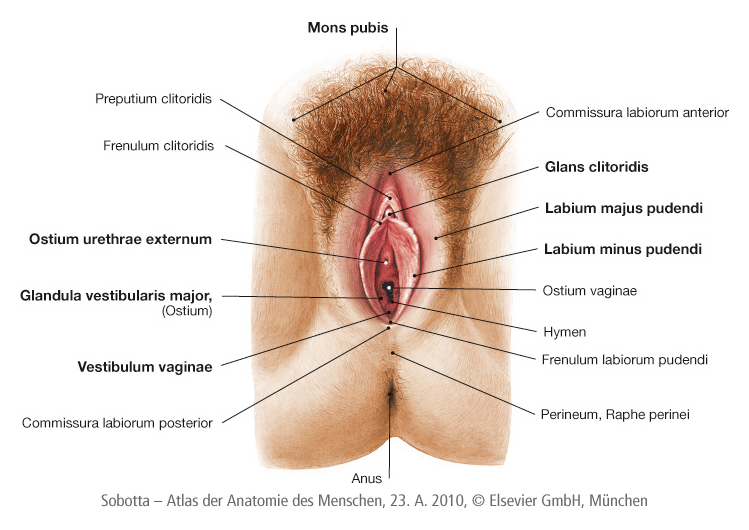 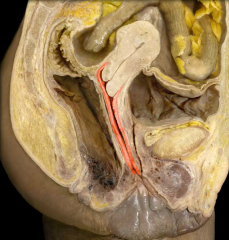 Fornix
vaginae
post.
HÜVELY (VAGINA)
elülső hüvelyboltozat (fornix vaginae anterior)
hátsó hüvelyboltozat (fornix vaginae posterior)
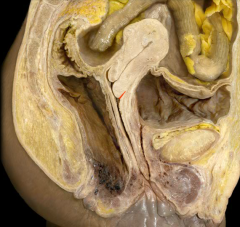 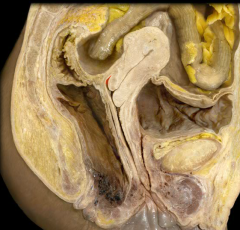 Fornix
vaginae
ant.
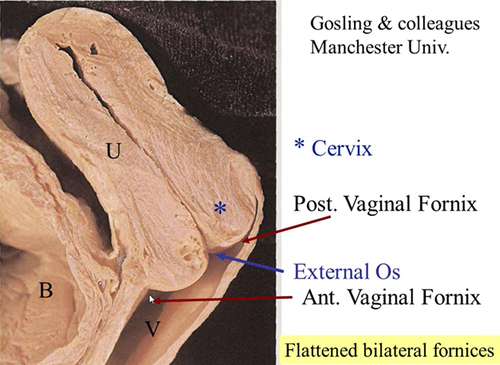 Fornix vaginae posterior
Fornix vaginae anterior
KÜLSŐ NEMI SZERVEK (VULVA)
VULVA
külső női nemi szervek összessége
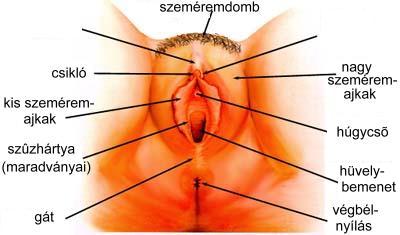 KÜLSŐ NŐI NEMI SZERVEK (VULVA)
VULVA:
részei:
Szeméremdomb (Mons pubis)
Szeméremajkak (labia majora et minora) 
Csikló (Clitoris)
Hüvelytornác (Vestibulum vaginae)
Ostium vaginae
Ostium urethrae externum
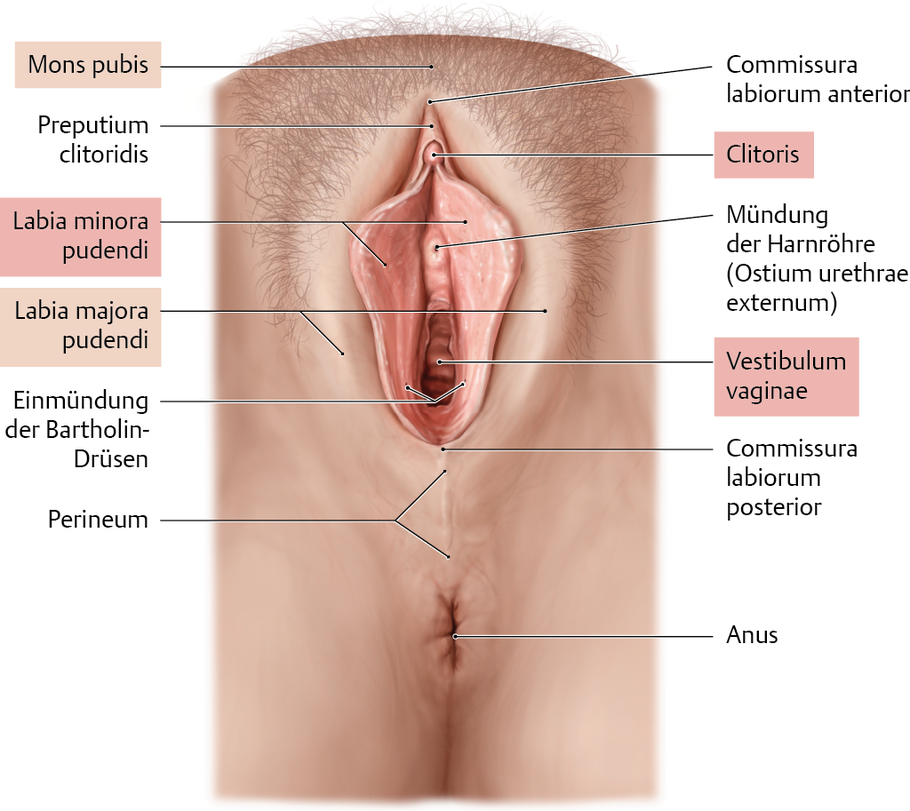 SZEMÉREMDOMB (MONS PUBIS)
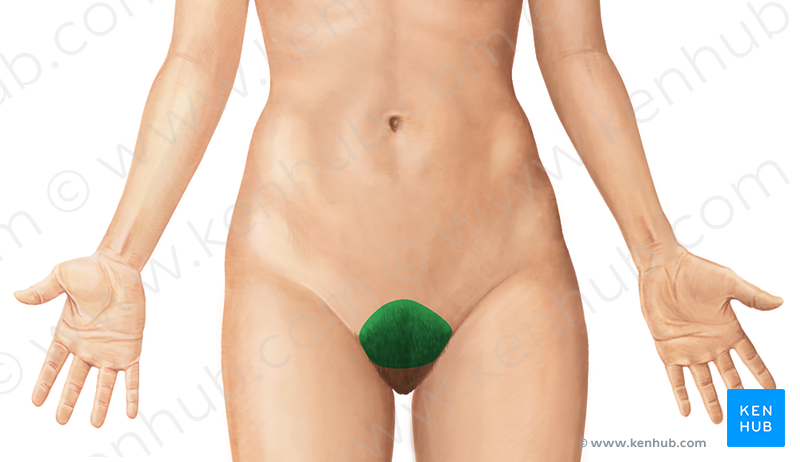 szeméremcsont felett zsíros test
pubertás során nő és fanszőrzet borítja
nagyajkakban folytatódik
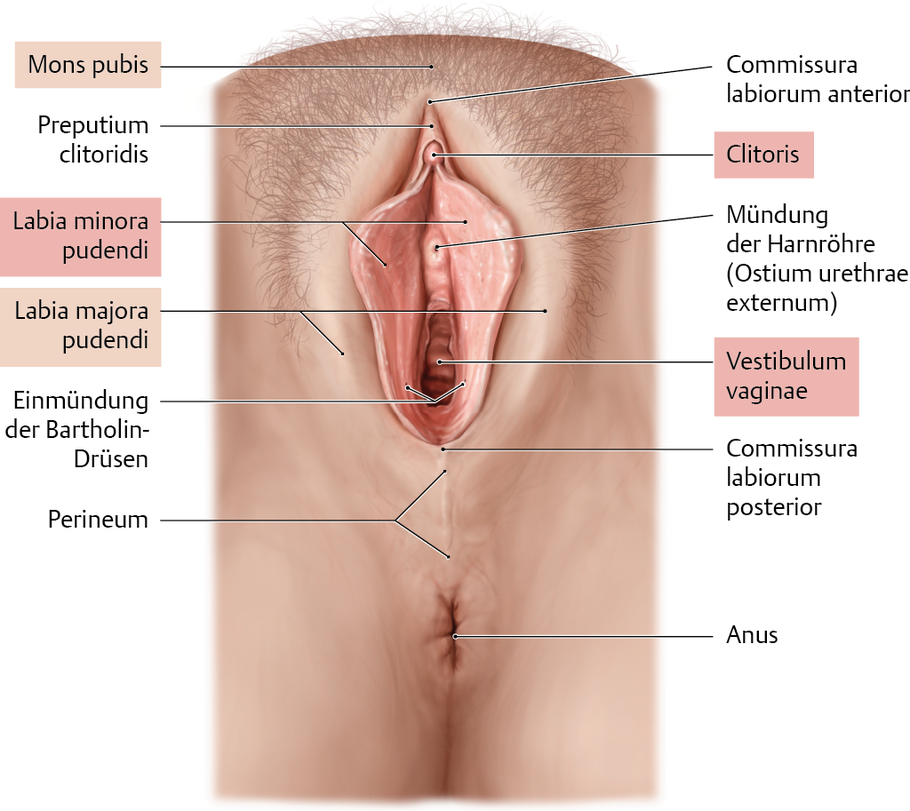 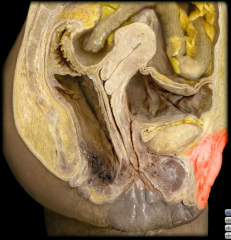 Mons pubis
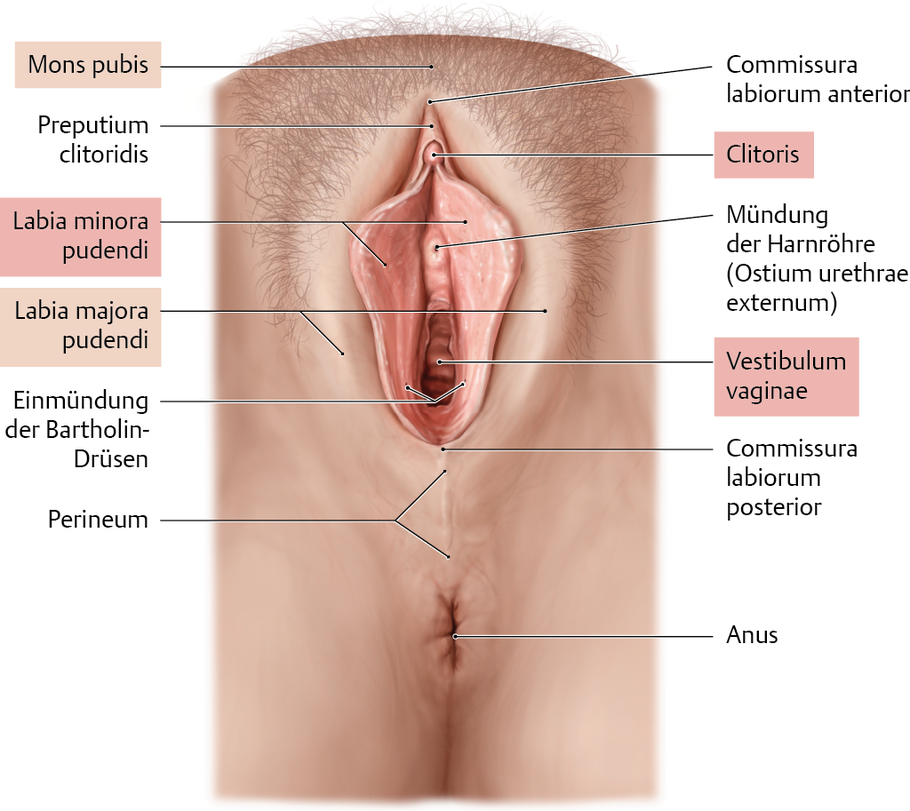 SZEMÉREMAJKAK (LABIUM PUDENDUM)
LABIA MAJORA PUDENDI (nagyajak)
LABIA MINORA PUDENDI (kisajak)
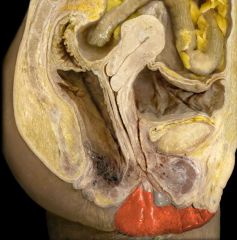 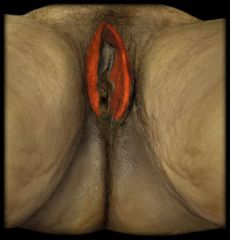 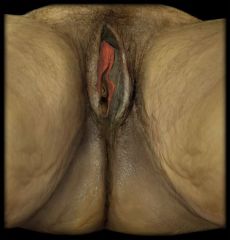 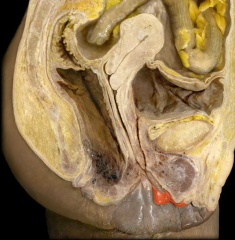 LABIUM MAJUS PUDENDI
LABIUM MINUS PUDENDI
SZEMÉREMAJKAK (LABIUM PUDENDUM)
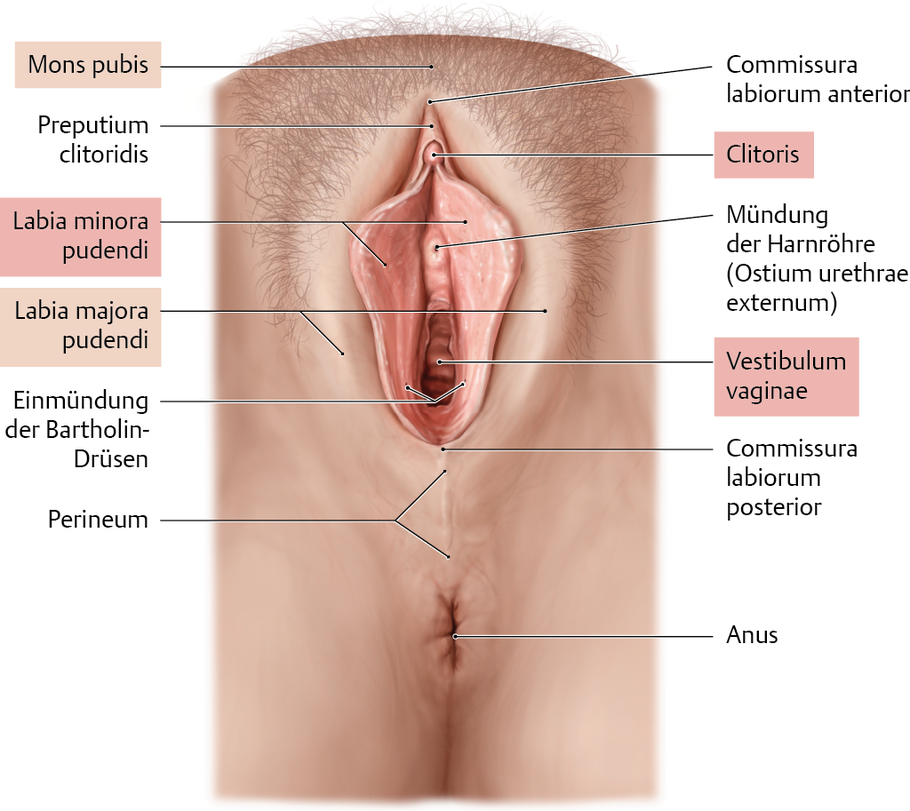 LABIA MAJORA PUDENDI (nagyajak):
Szemérem rés (Rima pudendi)
Commissura labiorum anterior
Commissura labiorum posterior
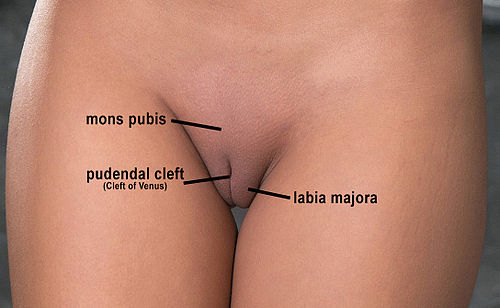 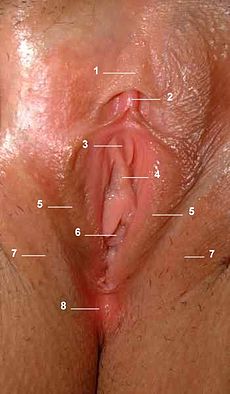 Rima pudendi
Női nemi szerv1. a csikló fitymája
2. a csikló makkja
3. húgycső nyílása
4. hüvelytornác
5. kis szeméremajak
 6. hüvelybemenet
7. (borotvált) nagy szeméremajak
8. gát
SZEMÉREMAJKAK (LABIUM PUDENDUM)
2. LABIUM MINORA PUDENDI (kisajkak):
a kis szeméremajkak között nyílik a hüvely külső nyílása
vestibulum vaginae-ba (hüvelytornácba) nyílnak a Bartholin-mirigyek kivezető csövei, amelyek a hüvely síkosságát biztosítják
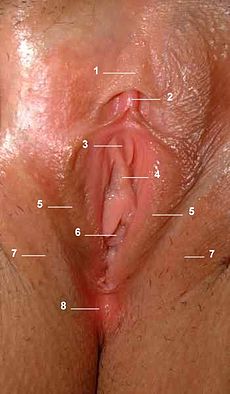 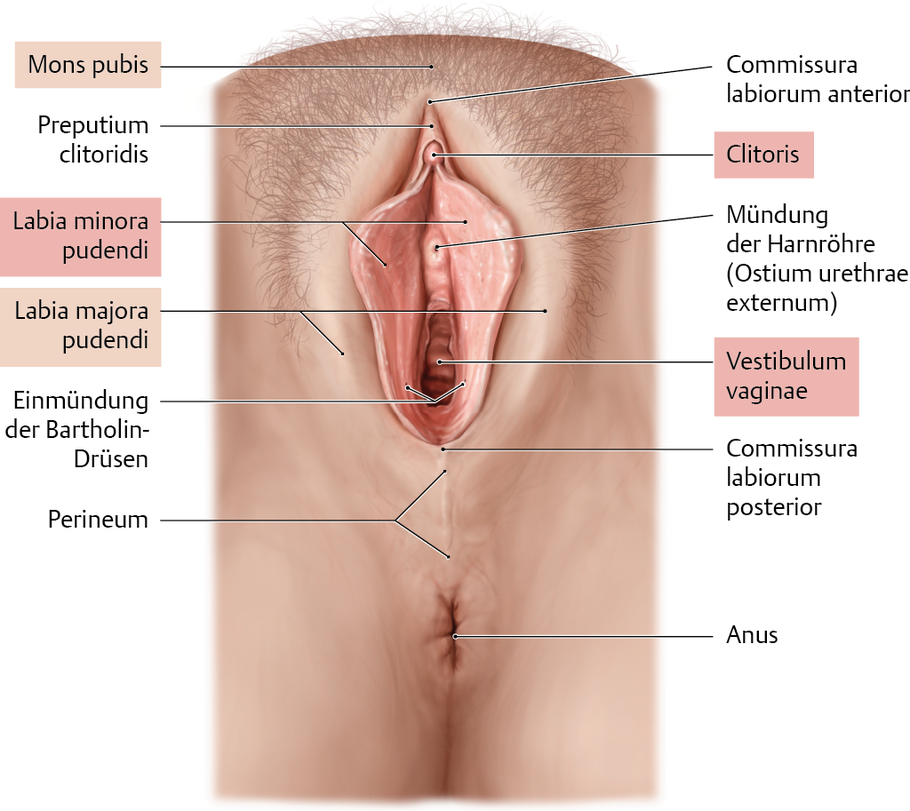 Női nemi szerv1. a csikló fitymája
2. a csikló makkja
3. húgycső nyílása
4. hüvelytornác
5. kis szeméremajak
 6. hüvelybemenet
7. (borotvált) nagy szeméremajak
8. gát
CSIKLÓ (CLITORIS)
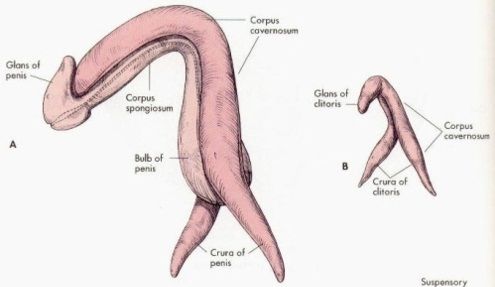 hüvelybemenet előtt foglal helyet, ahol a kis ajkak felül találkoznak
benne barlangos testek találhatóak -  nemi izgalom hatására vérrel telítődnek, és csiklómerevedést okoznak
a csiklót és a kisajkak felső részét nemi izgalmi zónának is szokás nevezni
csikló alatt közvetlenül a húgycső nyílása található
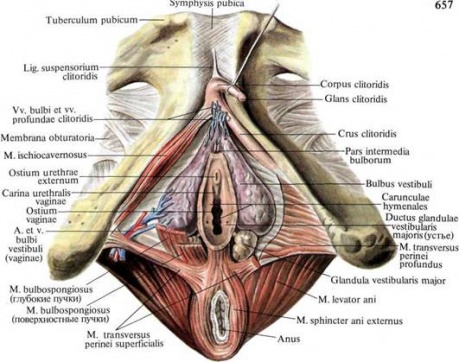 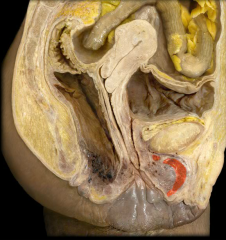 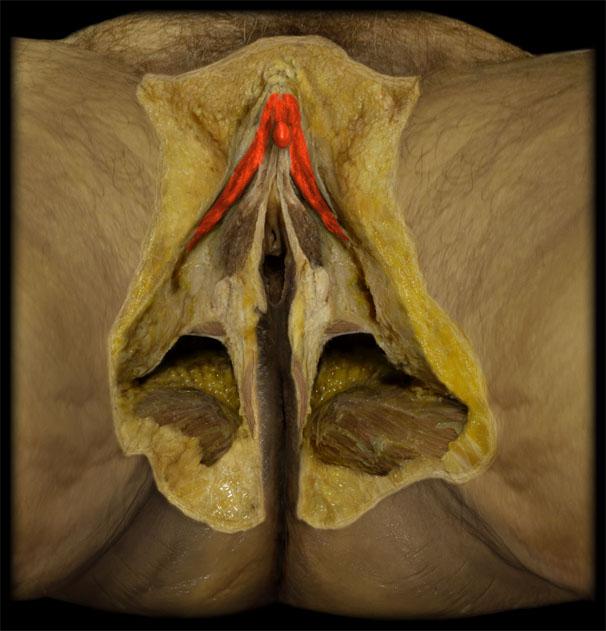 Clitoris
CSIKLÓ (CLITORIS)
RÉSZEI:
CRURA CLITORIDIS: barlangos testek
Corpus cavernosum clitoridis dextrum et sinistrum
clitoriserektio

2. CORPUS CLITORIDIS:
crura clitoridis az arcus pubis alatt corpus clitoridissá egyesül
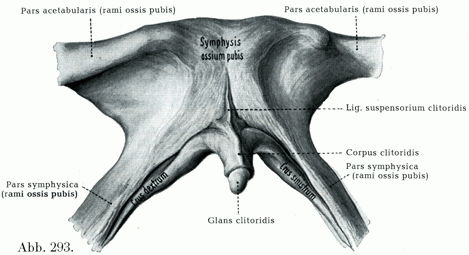 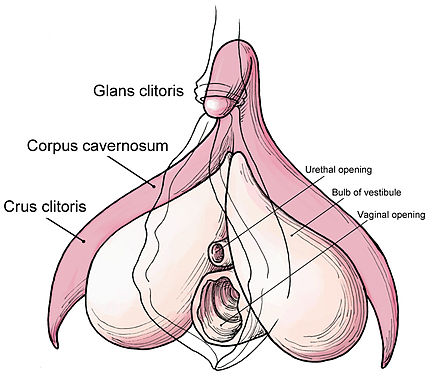 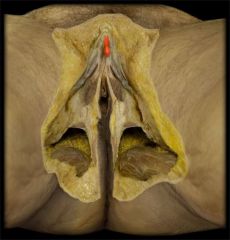 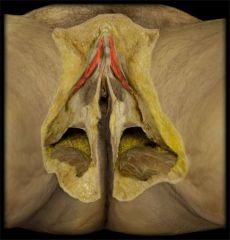 Crura clitoridis
Corpus clitoridis
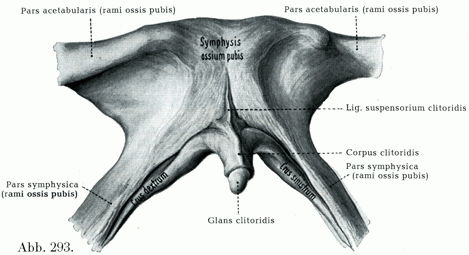 CSIKLÓ (CLITORIS)
RÉSZEI:
3. GLANS CLITORIDIS:
corpus clitoridis glans clitoridisban végződik
preputium clitoridis 
corpora cavernosa penissel homológ

4. Ligamentum suspensorium clitoridis:
symphysishez rögzíti a clitorist
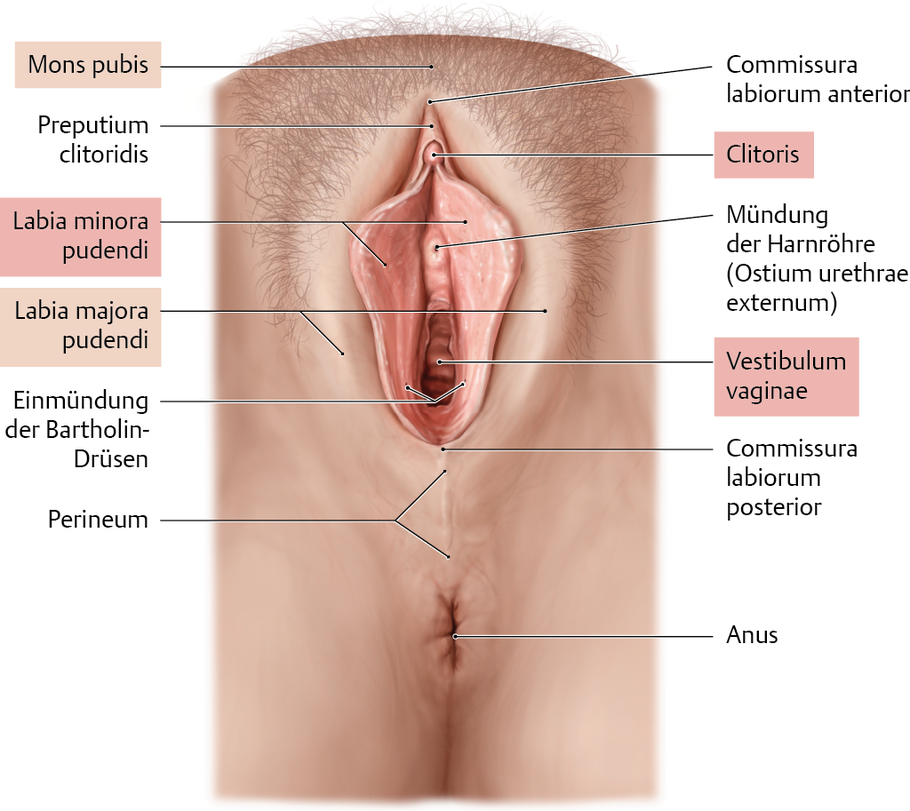 CSIKLÓ (CLITORIS)
5. CORPUS CAVERNOSUS CLITORIDIS (KAVERNÁS TEST):
erektilis szövet
simaizom, kötőszövet
 corpus clitoridissé egyesül
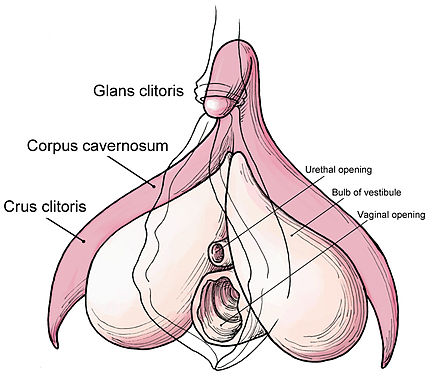 HÜVELYTORNÁC (VESTIBULUM VAGINAE)
kisajkak alatt 
ostium urethrae externum 
ostium vaginae
Bartolin – féle mirigyek kivezető csöveinek benyílási helye
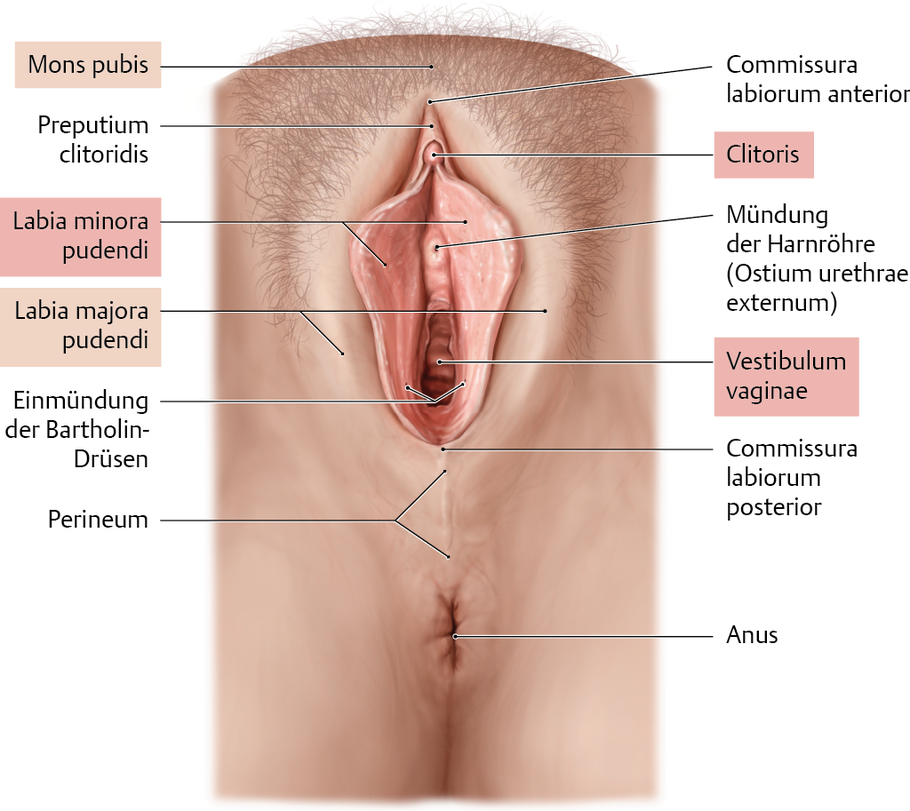 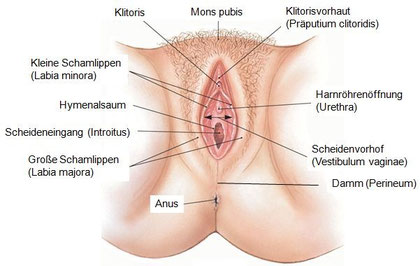 HÜVELYTORNÁC (VESTIBULUM VAGINAE)
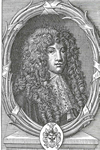 Bartholin – féle mirigyek (Glandulae bulbourethrales, Glandula vestibularis major):
mucinózus mirigyek
kivezető csövek vestibulum vaginaeban
szexuális izgalom során a váladéka bele ömlik a vestibulumba – hüvely sikamlósá tétele
CASPAR BARTHOLIN: 
der Erstbeschreiber 
der Glandula vestibularis major
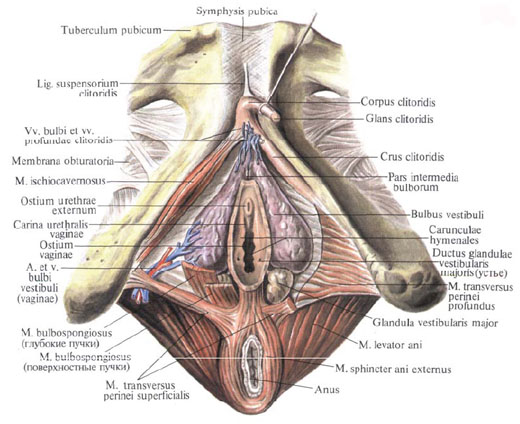 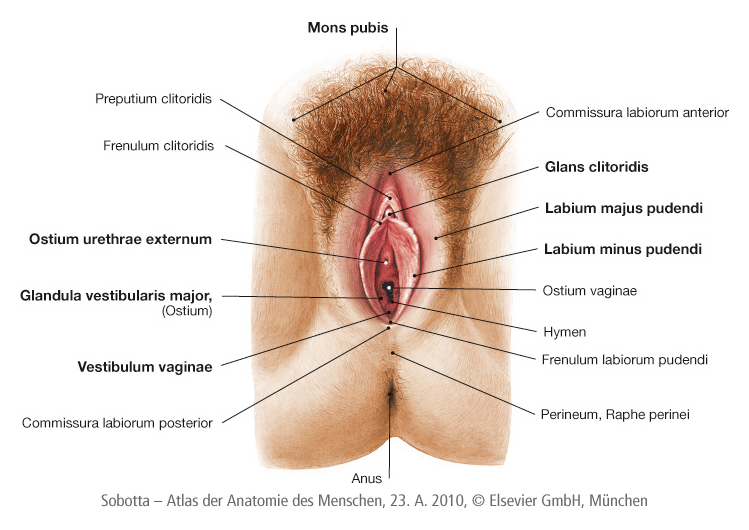 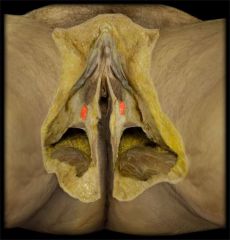 Bartholin mirigy
FÉRFI NEMI SZERVEK(ORGANA GENITALIA MASCULINA)
ORGANA GENITALIA MASCULINA
BELSŐ FEÉRFI NEMI SZERVEK:
HERE (TESTIS)
MELLÉKHERE (EPIDIDYMIS)
FUNICULUS SPERMATICUS (ONDÓZSINÓR)
DUCTUS DEFERENS (ONDÓVEZETÉK)

KÜLSŐ FÉRFI NEMI SZERVEK:
HIMVESZZŐ (PENIS)
HEREZSACSKÓ (SCROTUM)

JÁRULÉKOS MIRIGYEK:
PROSTATA 
ONDÓHÓLYAG (VESICULA SEMINALIS)
GLANDULA BULBOURETHRALIS (COWPER – féle MIRIGY)
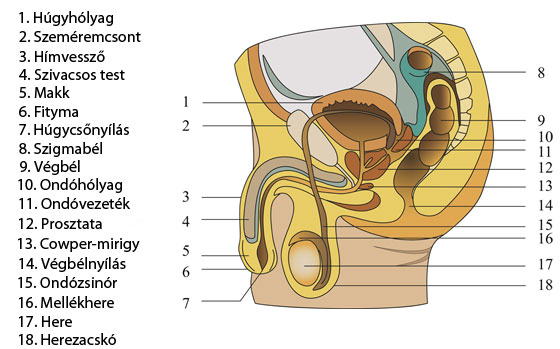 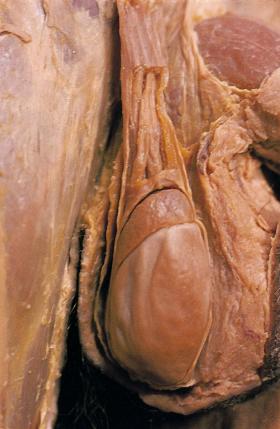 HERE (TESTIS)
Funiculus
spermaticus
páros
herezacskóban (scrotum) 
FUNKCIÓ:
spermiogenezis
testoszteron termelése
DESCENSUS TESTIS
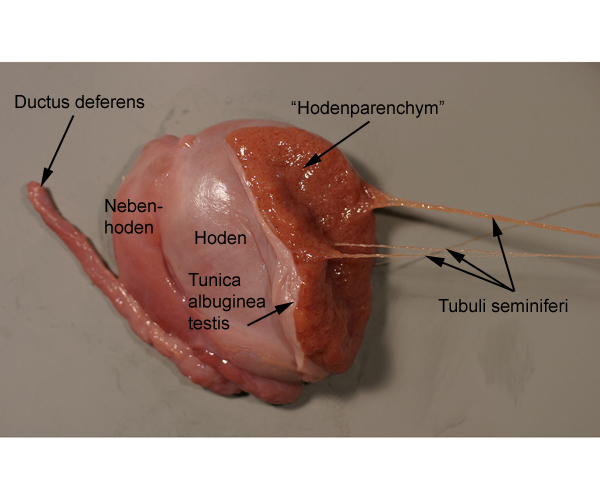 Epididymis
Testis
Scrotum
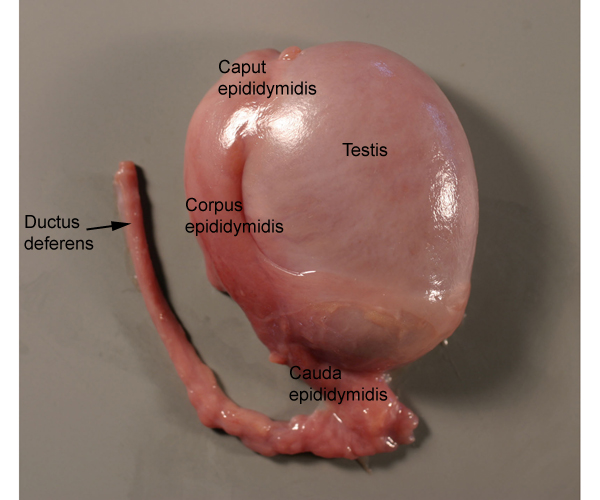 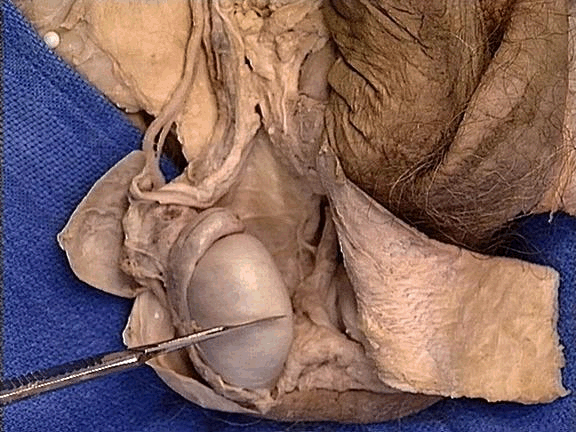 Institut für Anatomie, Universität Bern
HERE (TESTIS)
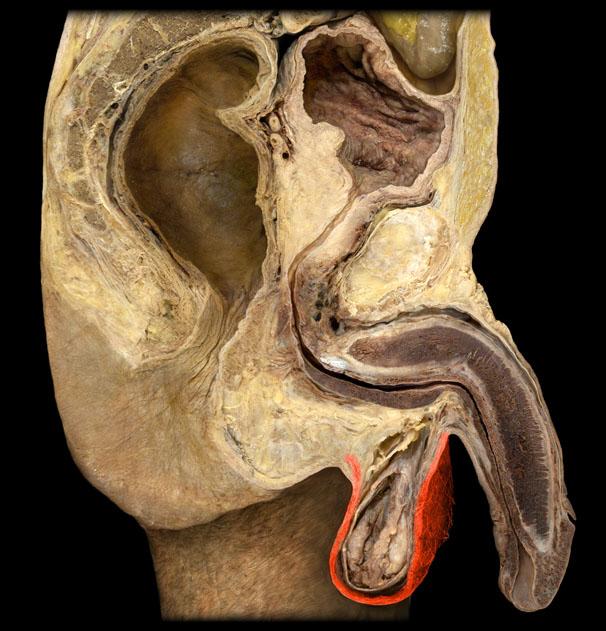 HERE BORÍTÁSA:
Tunica vaginalis testis:
peritoneum
Lamina parietalis vagy Periorchium
Lamina visceralis  vagy Epiorchium

Cavum vaginale:
peritoneum parietale és viscerale közötti üreg
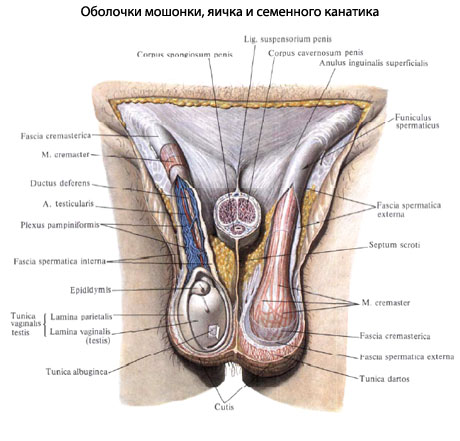 Testis
Scrotum
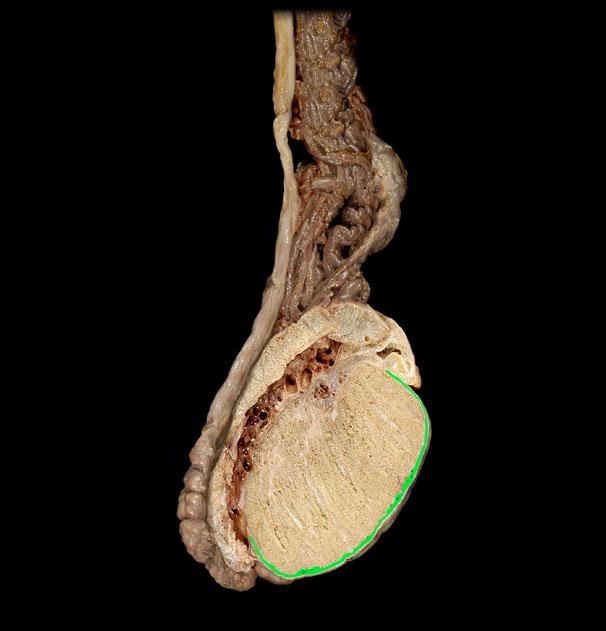 HERE (TESTIS)
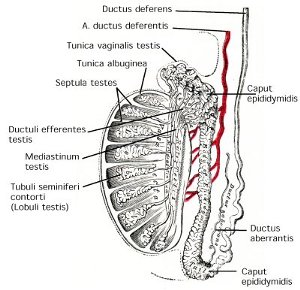 Ductus
deferens
HERE BORITÁSA:
TUNICA ALBUGINEA
hashártya alatt
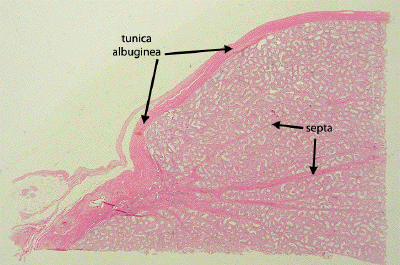 Testis
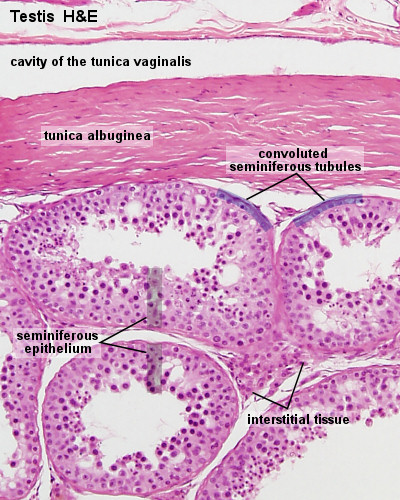 Tunica
albuginea
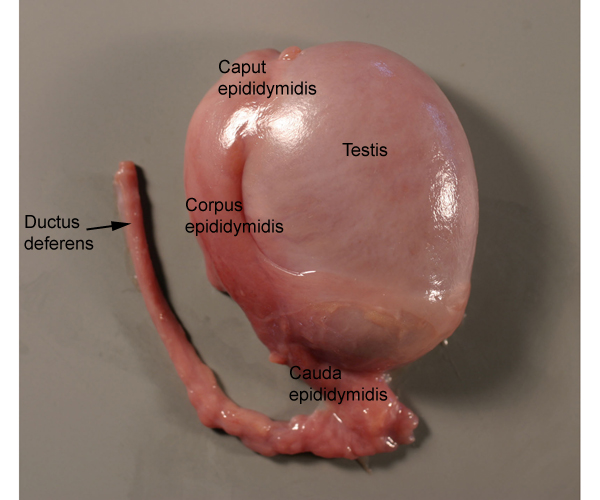 Tubuli 
seminiferi 
convoluti
HERE (TESTIS)
VÉRELLÁTÁS:
ARTERIA TESTICULARIS:
AORTA ABDOMINALIS ága

VENA TESTICULARIS:
jobb oldali véna vena cava inf.-ba ömlik
bal oldali véna a vena renalis sin. – V. cava inf.

PLEXUS PAMPINIFORMIS
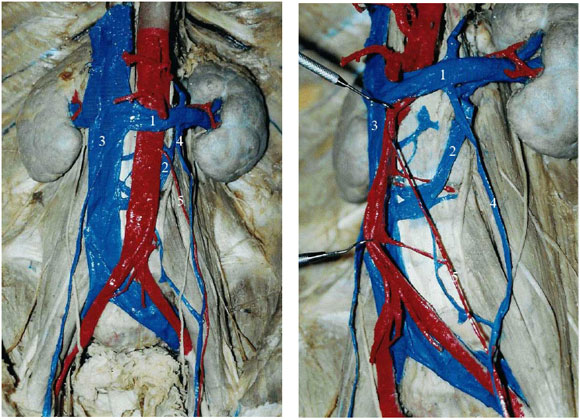 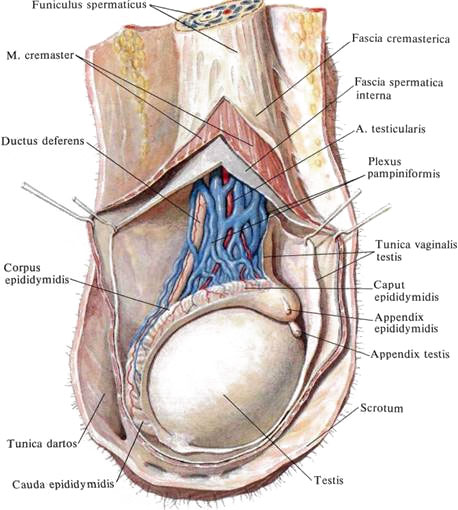 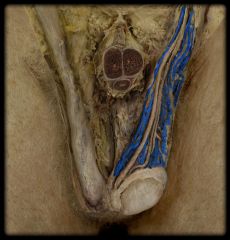 Vena renalis
Vena renalis
Vena cava inferior
Vena testicularis
Arteria testicularis
Plexus pampiniformis
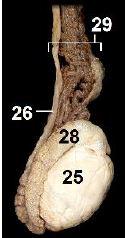 MELLÉKHERE (EPIDIDYMIS)
páros
scrotumban
ductus epididymidis
ductuli efferentes testis - caput epididymidisbe
spermium érése és szállítása
ductus epididymidis a ductus deferensbe folytatódik
25: Testis
28: Epididymis
26: Ductus deferens
29: Funiculus spermaticus
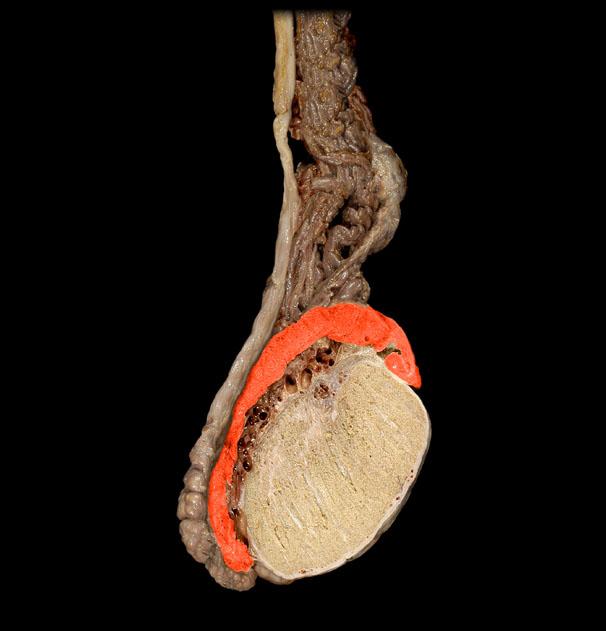 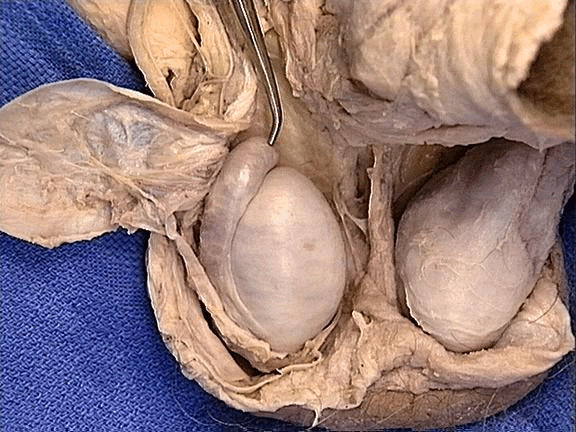 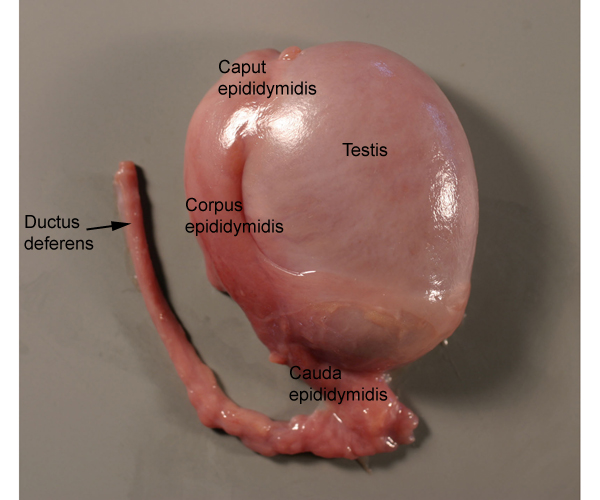 Epididymis
Testis
Epididymis
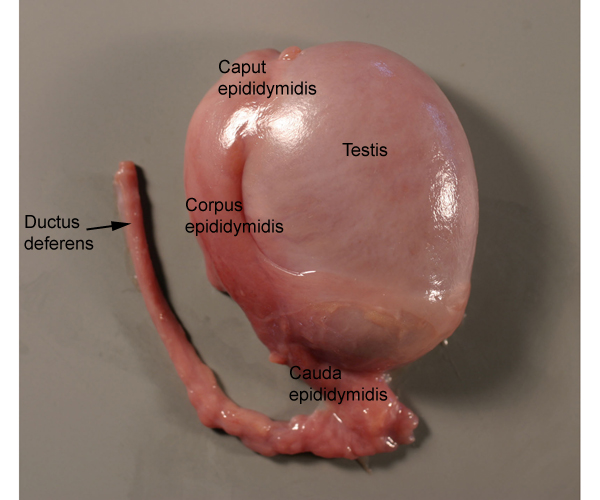 MELLÉKHERE (EPIDIDYMIS)
RÉSZEI:
Corpus epididymidis:
here felső pólusa felett
ductuli efferentes 
ductus epididymidis eredése

2. Corpus epididymidis:
ductus epididymidis fő része

3. Cauda epididymidis:
ductus deferens eredése
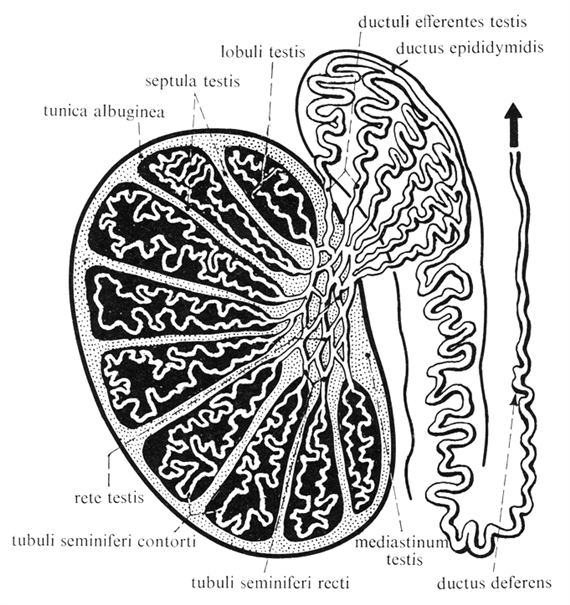 HEREZACSKÓ (SCROTUM)
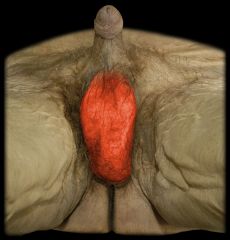 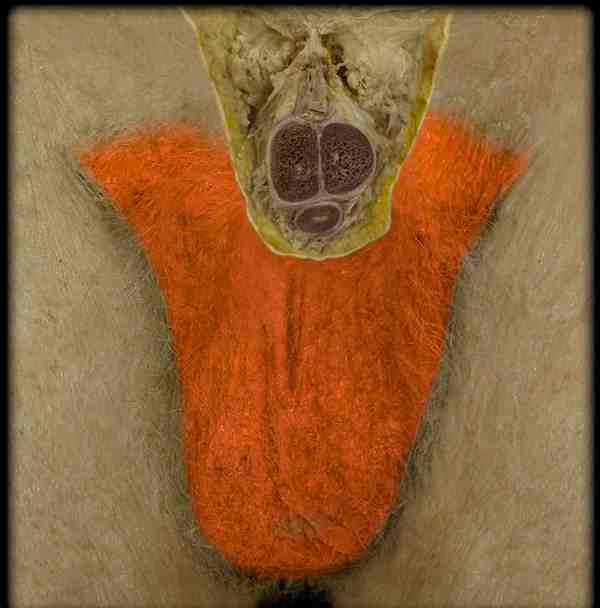 SEPTUM SCROTI 
RAPHE SCROTI 

TARTALMAZZA:
here
mellékhere
ondóvezeték kezdete
ondózsinór vége
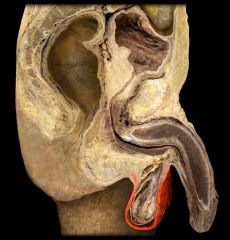 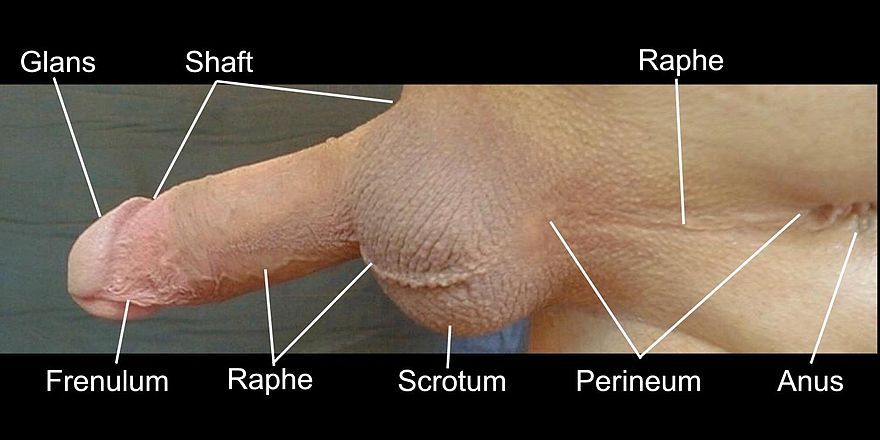 HEREZACSKÓ (SCROTUM)
RÉSZEI:
Tunica dartos:
simaizom
elasztikus rostok
hőmérséklet szabályozása a herezacskóban
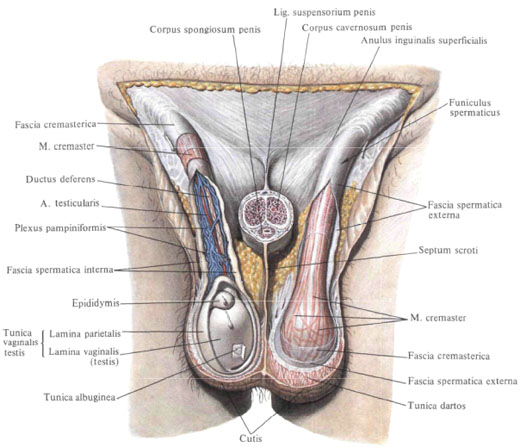 HEREZACSKÓ (SCROTUM)
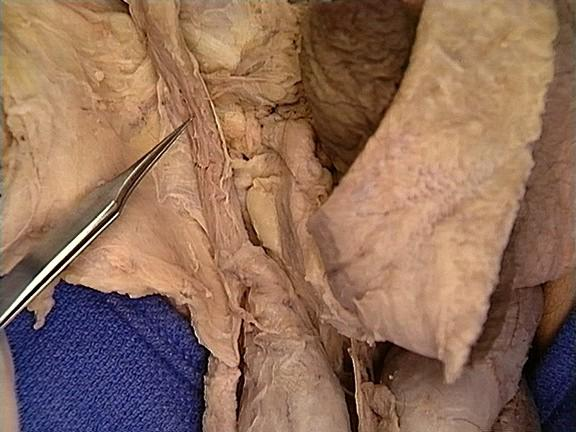 MUSCULUS CREMASTER:
musculus obliquus internus abdominis és a  musculus transversus abdominis rostjaiból képződik
hőmérséklet szabályozása
CREMASTER - REFLEX
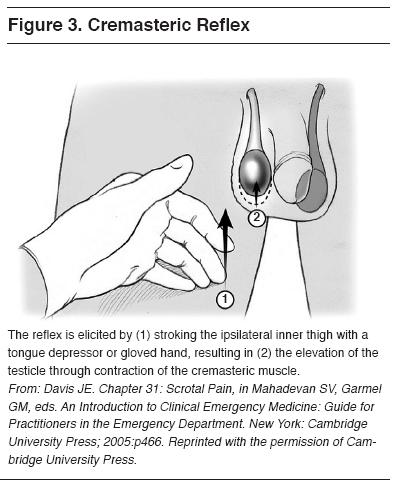 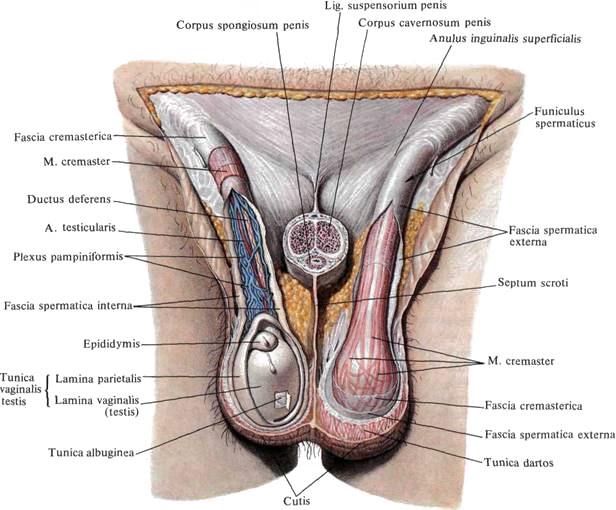 FUNICULUS SPERMATICUS (ONDÓZSINÓR)
20 cm 
canalis inguinalison halad át – belép a hasüregbe – a hasüregbe nem beszélünk már funiculus spermaticusról – ott részeire oszlik
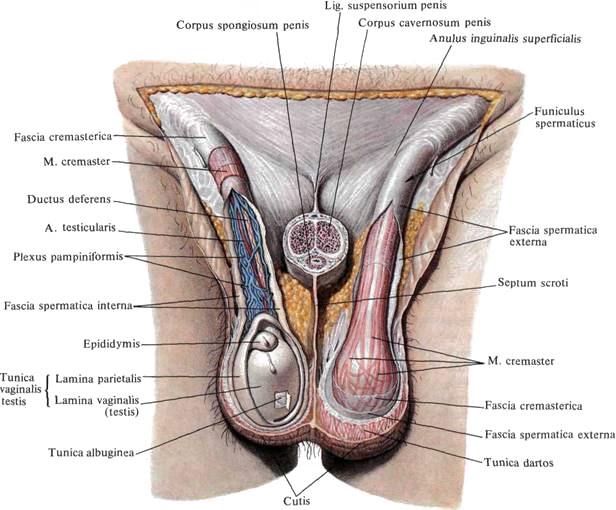 Funiculus spermaticus
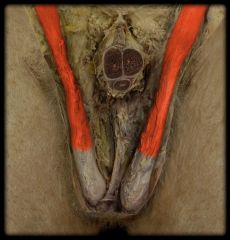 Corpora cavernosa
Corpus spongiosus
Septum 
scroti
Testis
Scrotum
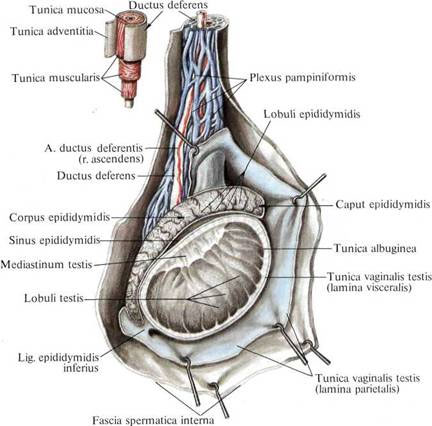 FUNICULUS SPERMATICUS (ONDÓZSINÓR)
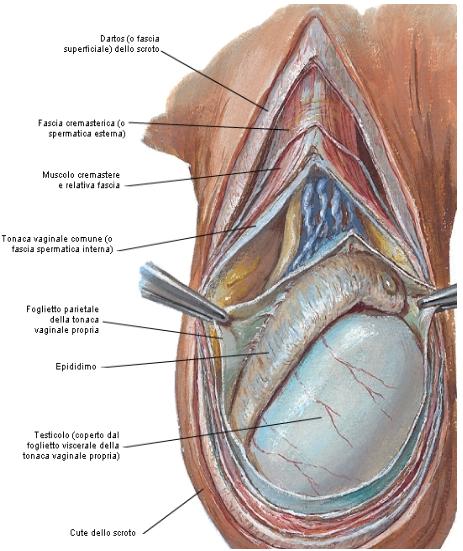 Tunica dartos
Tunica dartos ("Fleischhaut") – subkutan zsirzsövet
Fascia spermatica externa - fascia abdominalis superficialis
Fascia cremasterica - musculus obliquus internus abdominis aponeurosisa
Musculus cremaster - musculus obliquus internus abdominis et musculus transversus abdominis rostjaiból
Fascia spermatica interna - fascia transversalis
Tunica vaginalis testis - processus vaginalis
Fascia cremasterica
Musculus cremaster
Fascia spermatica 
interna
Tunica vaginalis testis
Epididymis
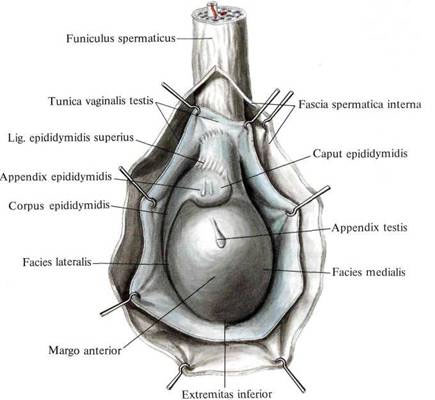 Testis
Scrotum
FUNICULUS SPERMATICUS (ONDÓZSINÓR)
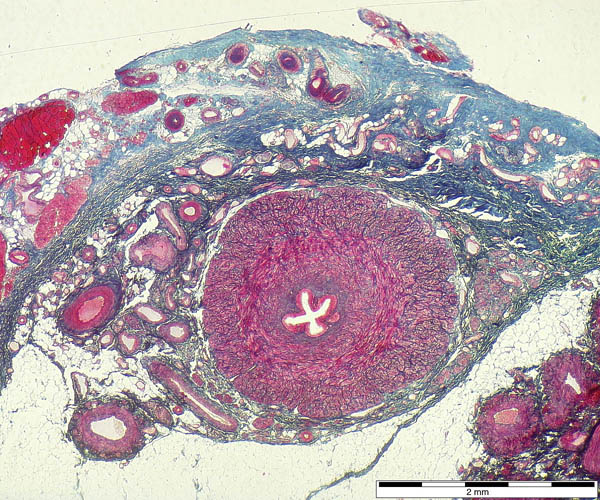 TARTALMAZZA:
Ductus deferens 
Arteria cremasterica
Vena cremasterica
Arteria testicularis
Vena testicularis   - Plexus pampiniformis
Arteria ductus deferentis
Vena ductus deferentis
Ramus genitalis (Nervus genitofemoralis)
Nervus ilioinguinalis - Fascia cremasterica és Fascia spermatica extern között
Plexus testicularis
Plexus ductus deferentis
Nyirokerek
Processus vaginalis peritonei
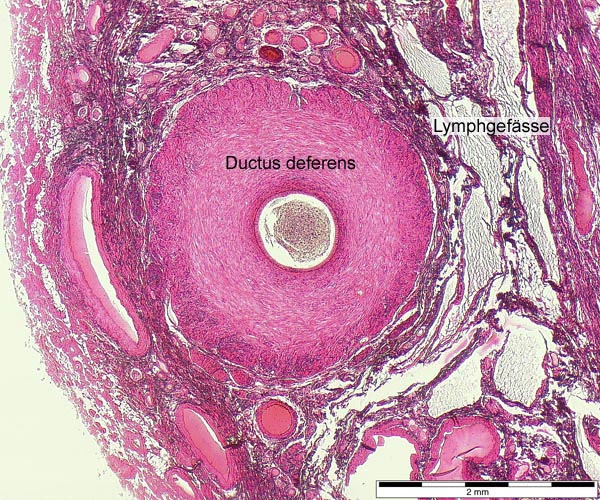 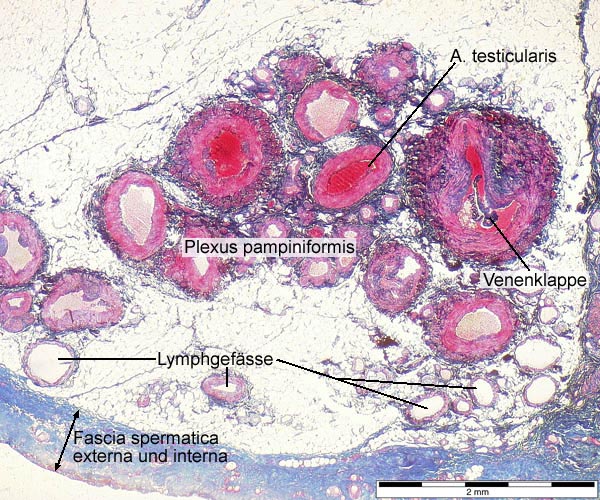 DUCTUS DEFERENS (ONDÓZSINÓR)
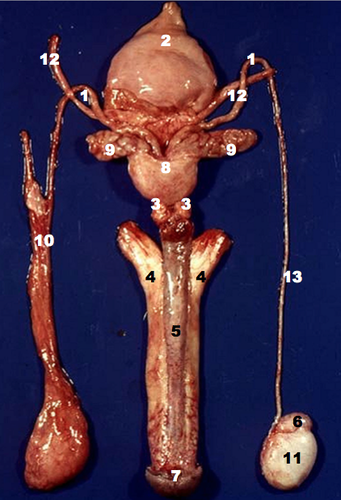 funiculus spermaticusban
cauda epididymidisből – ductus ejaculatoriusig
ampulla ductuli deferentis
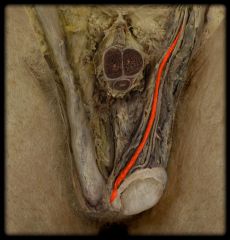 1. Ampulla of Vas Deferens2. Bladder3. Bulbourethral Gland4. Corpus Cavernosum5. Corpus Spongiosum6. Epipidymis7. Glans Penis8. prostate9. Seminal Vesicle10. Spermatic Cord11. Testis12. Ureter13. Vas Deferens
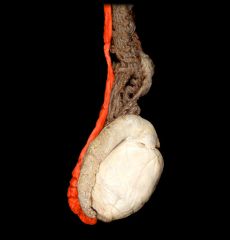 VESICULA SEMINALIS (GLANDULA VESICULOSA, ONDÓHÓLYAG)
páros
mucinózus mirigy – fruktóz tartalmú váladék – spermiumoknak energiaforrás
 5 cm hosszú kivezető csöve  ampulla ductuli deferentissel képezi a ductus ejaculatoriust
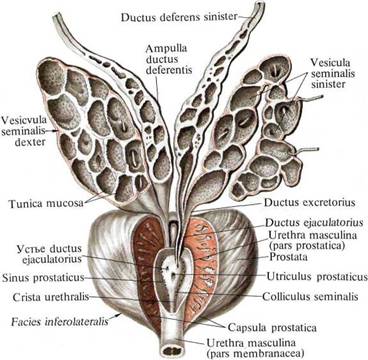 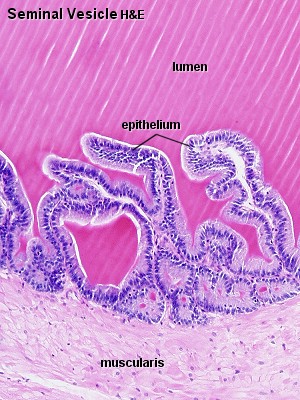 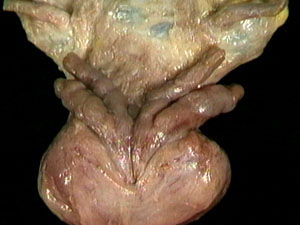 Ampulla ductuli deferenti
Vesicula
seminalis
Prostata
DUCTUS EJACULATORIUS
ductus excretorius ( vesicula seminalisból) + ampulla ductuli deferentis fúziója 
pars prostaticaurethrae-be ömlik
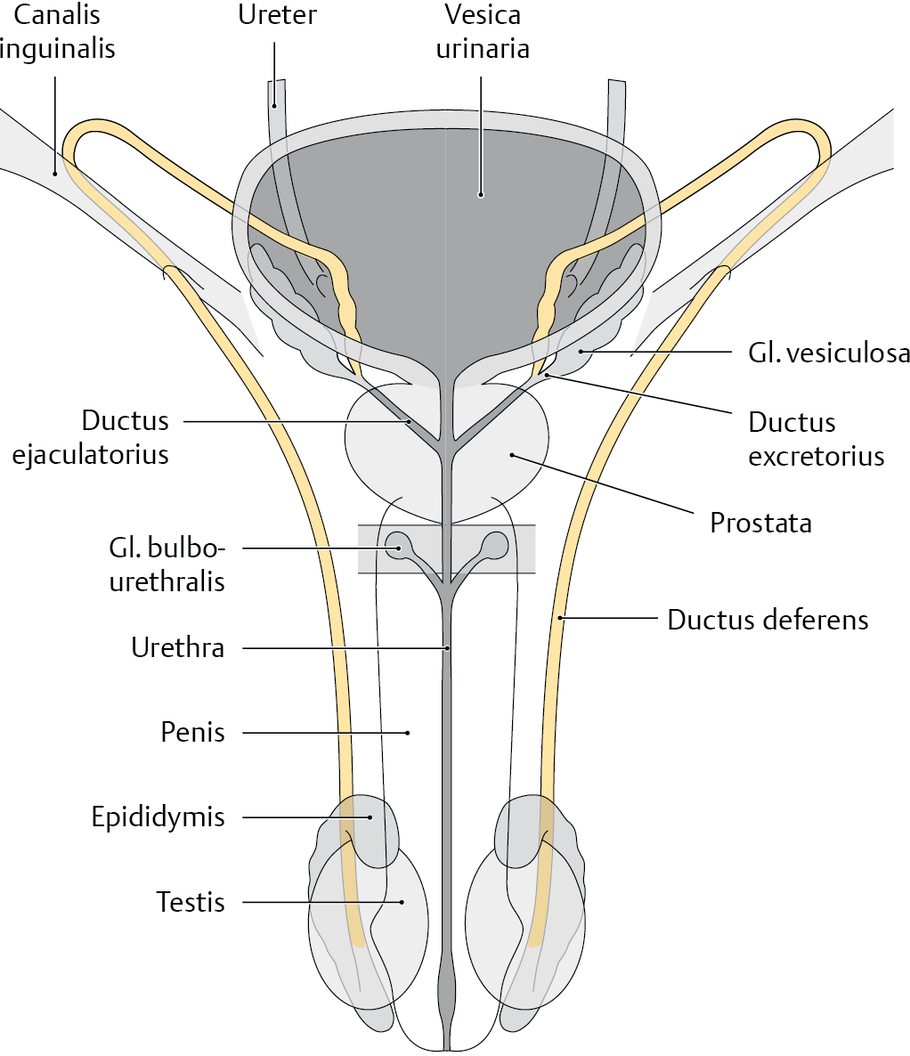 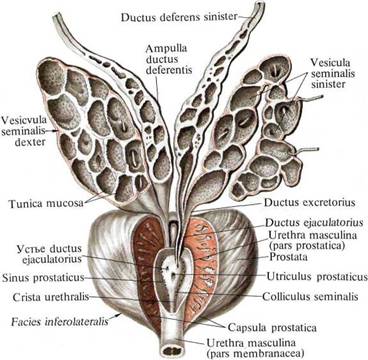 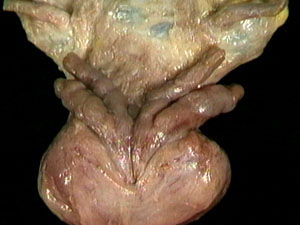 Ampulla ductuli deferenti
Vesicula
seminalis
Prostata
Ductus ejaculatorius
PROSTATA (DÜLMIRIGY)
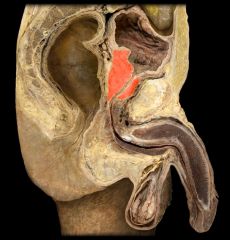 exokrin mirigy
pars prostatica urethrae
kivezető csövek – pars prostatica urethraeba nyílnak
mucin gazdag váladék – sperma része
rectumon át tapintható
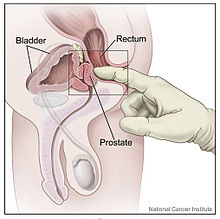 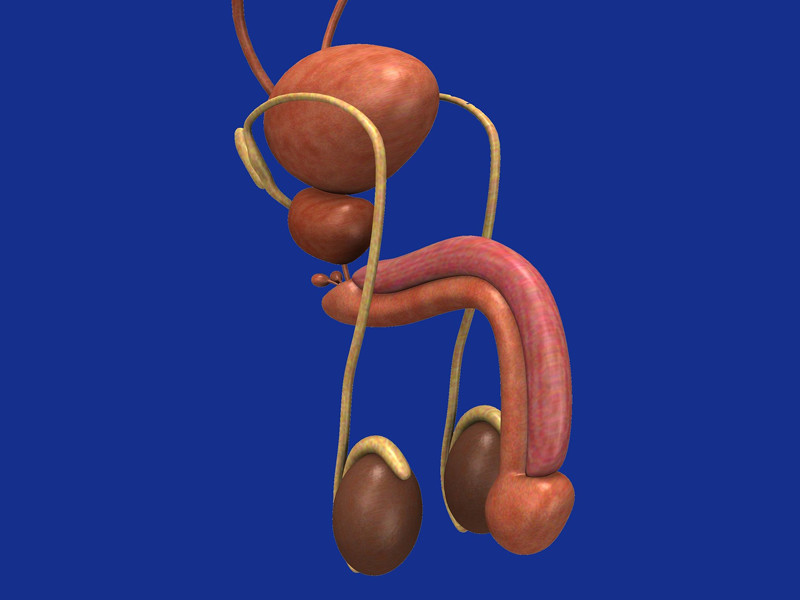 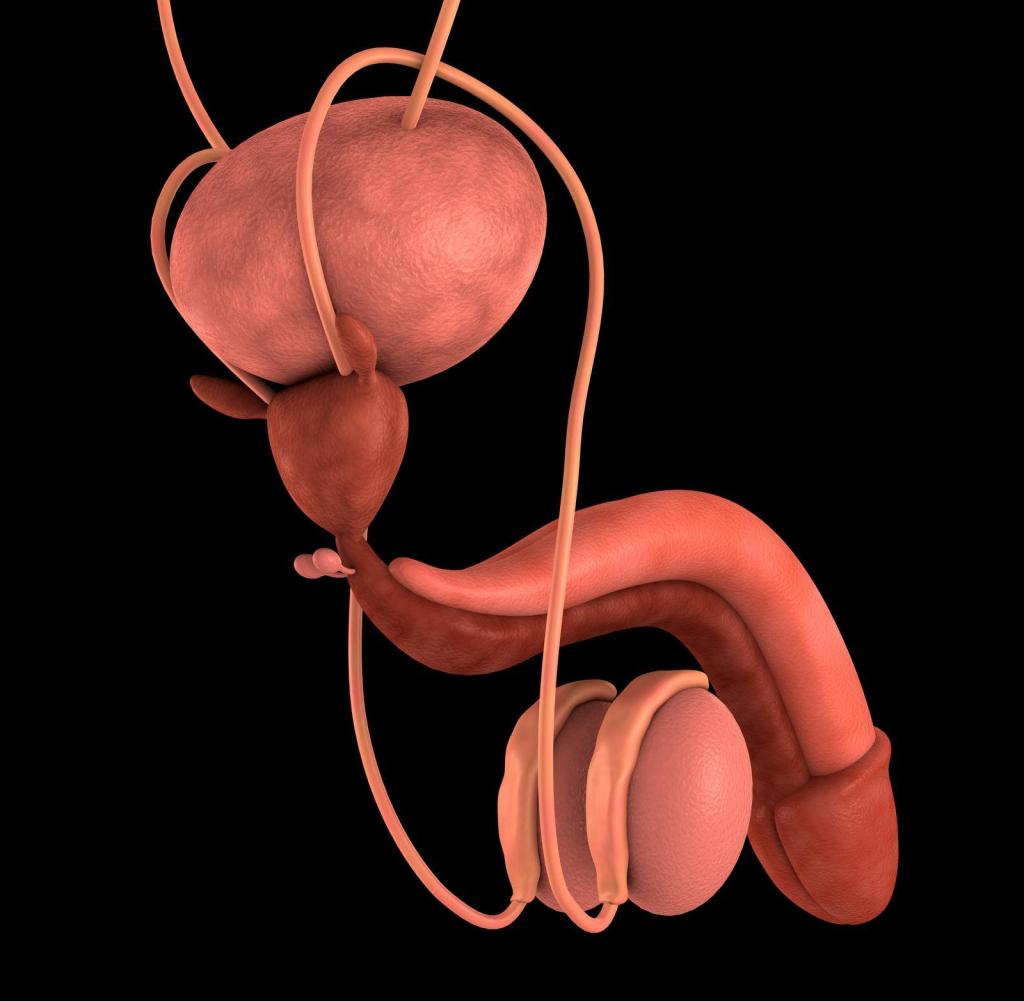 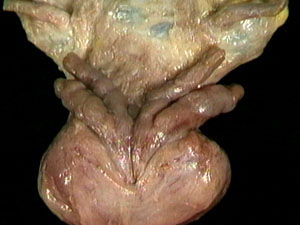 Ampulla ductuli deferenti
Vesicula
seminalis
Prostata
PENIS (HIMVESSZŐ)
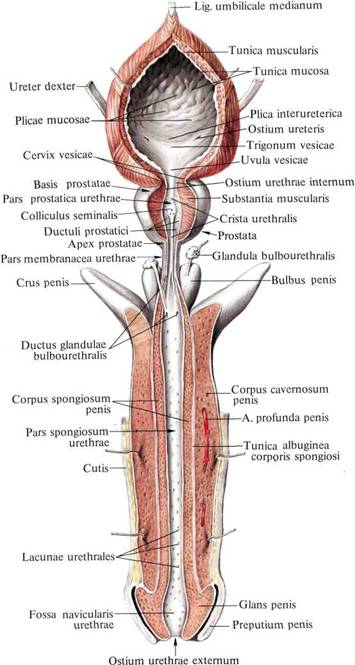 spermiumtranszport
urethra masculina - mictio

RÉSZEI:
RADIX PENIS (penis gyökér)
CORPUS PENIS (penis teste)
GLANS PENIS (makk)
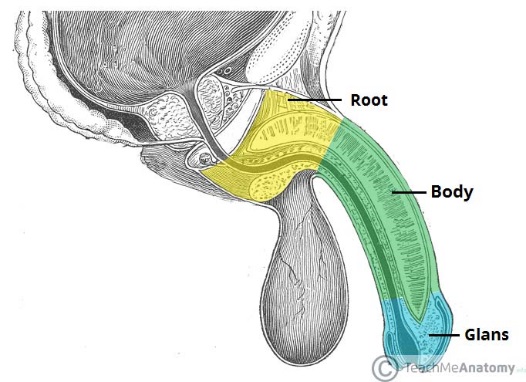 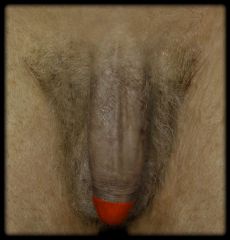 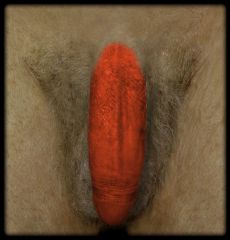 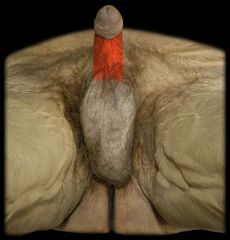 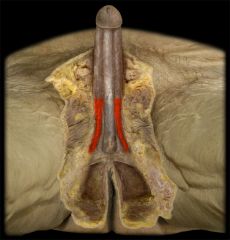 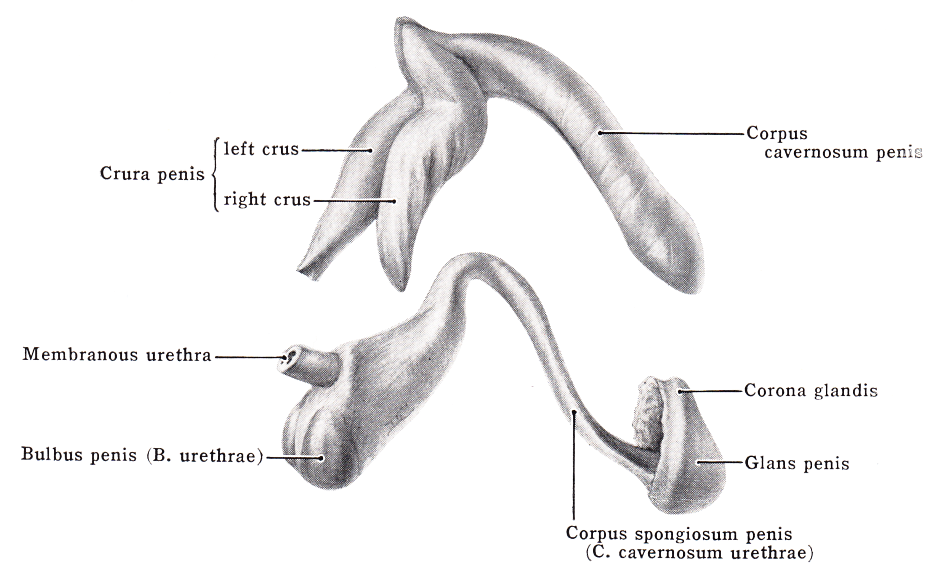 Glans penis
Corpus penis
Crus penis
Corpus penis
Radix penis
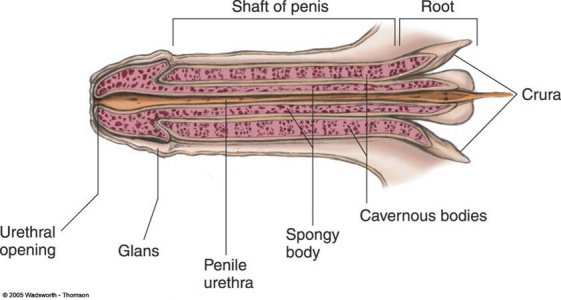 PENIS
RADIX PENIS:
musculus bulbospongiosus és musculus ischiocavernosus 
CRURA PENIS (penis szára)
BULBUS PENIS (penis hagyma)
Corpora cavernosa
Ostium urethrae  externum
Corpus spongiosus
Urethra
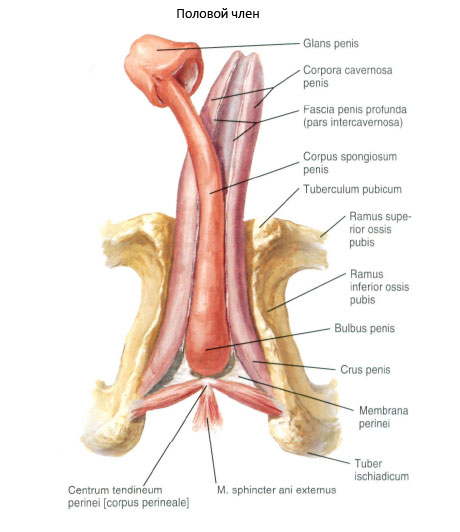 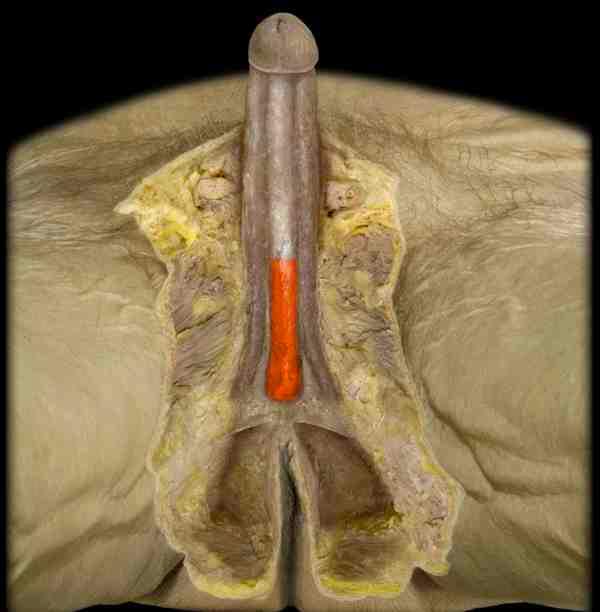 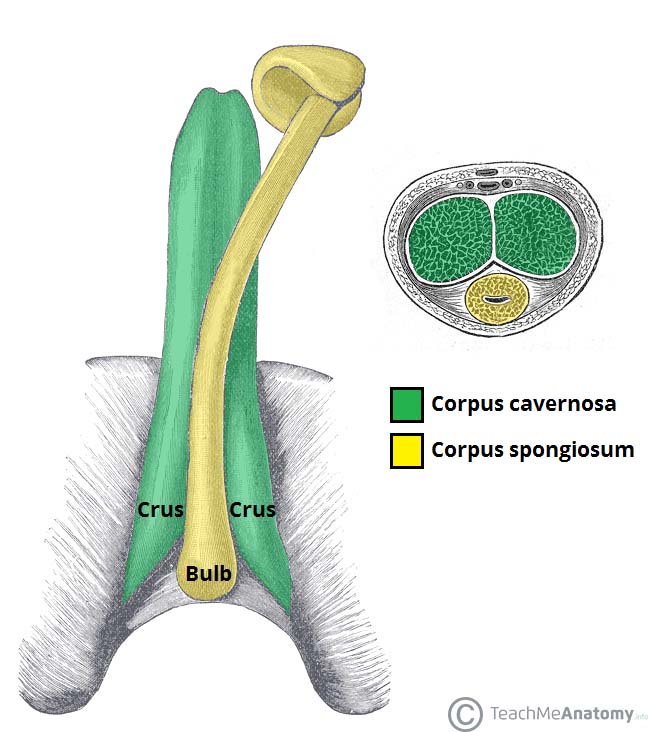 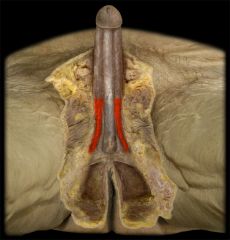 Bulbus penis
Crus penis
PENIS
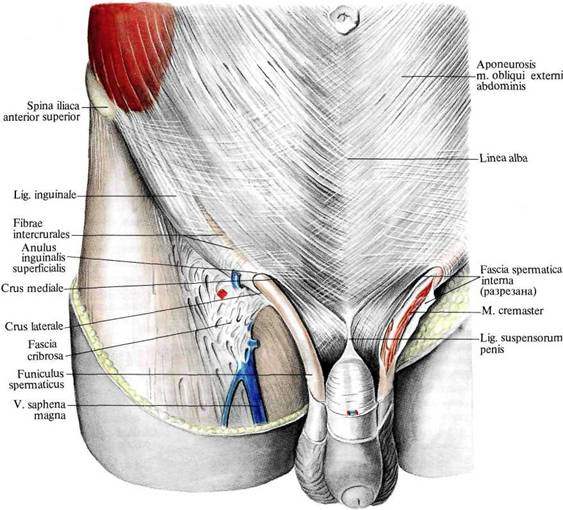 1. Ligamentum fundiforme penis
2. Ligamentum suspensorium penis
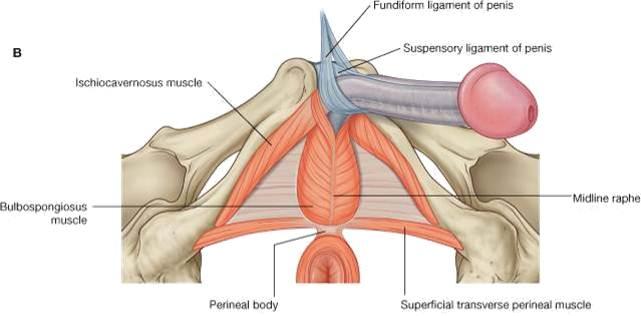 PENIS
Corpora cavernosa penis
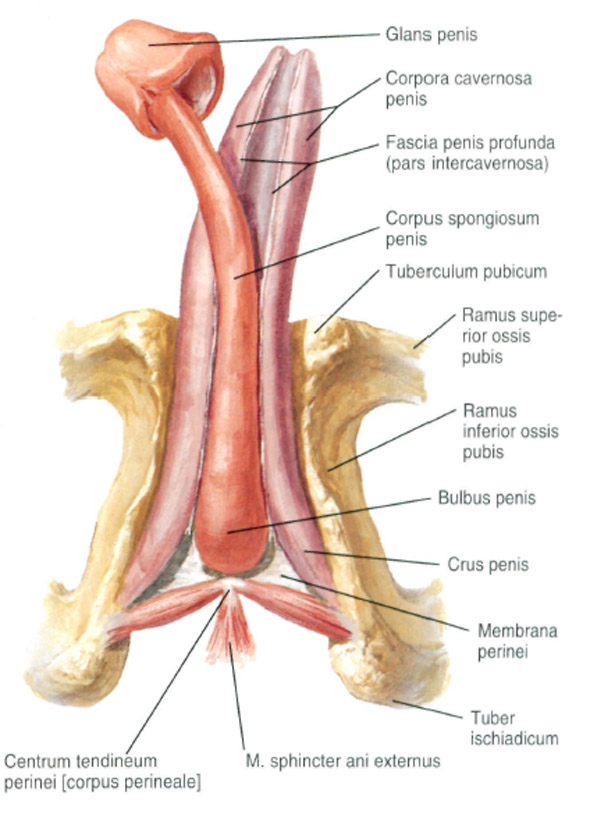 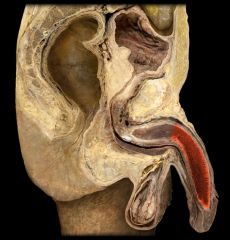 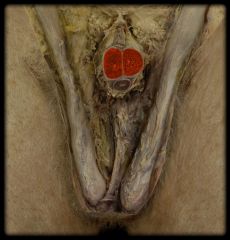 CORPUS PENIS:1. CORPORA CAVERNOSA PENIS (BARLANGOS TESTEK)
PENIS
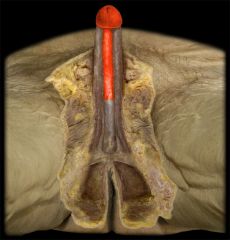 2. CORPUS SPONGIOSUM PENIS:
pars spongiosa urethrae
RAPHE  PENIS
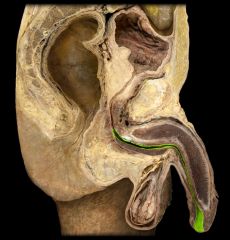 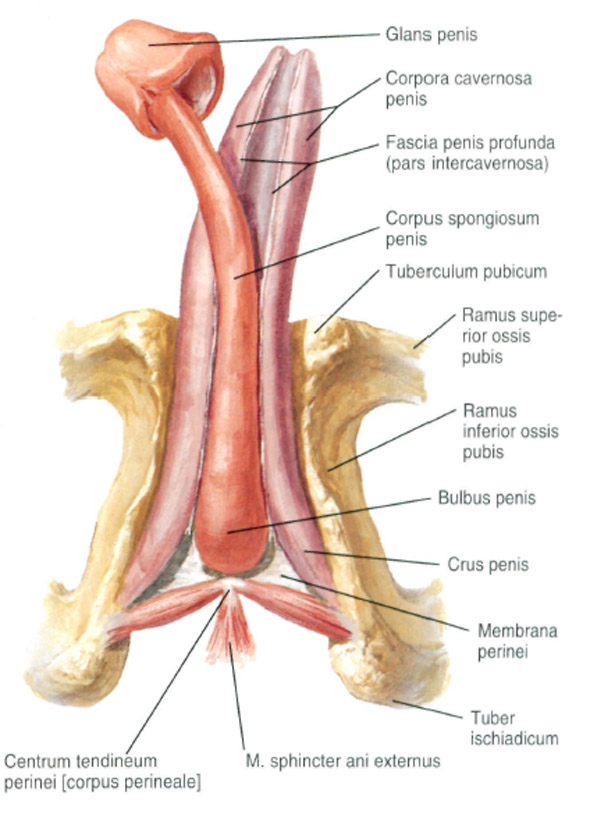 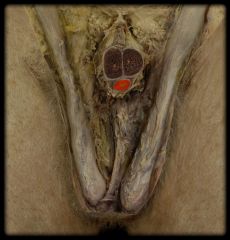 Pars spongoiosa urethrae
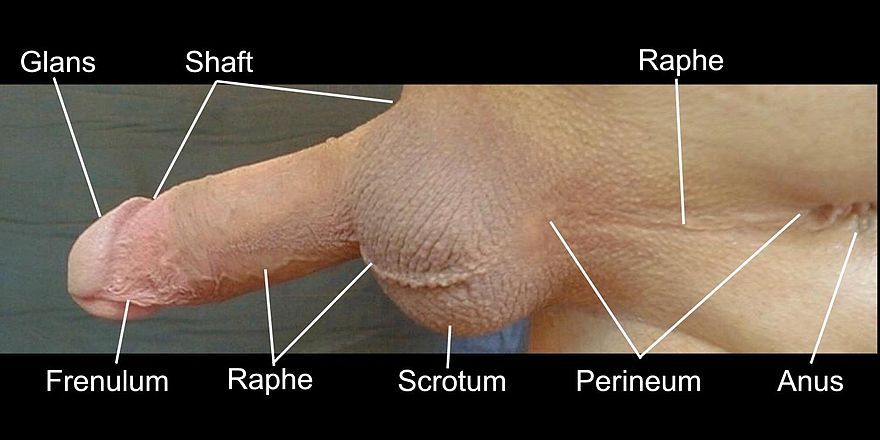 Corpus spongiosus penis
PENIS
Glans penis (dorsális nézet)
preputium
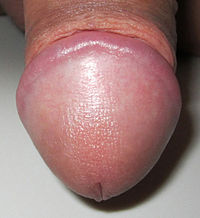 corona 
glandis
GLANS PENIS:
sulcus coronarius
corona glandis
corpus spongiosum képezi
ostium urethrae externus
glans penis
external orifice of urethra
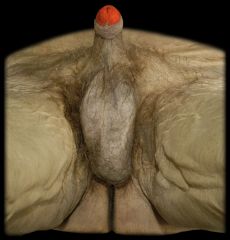 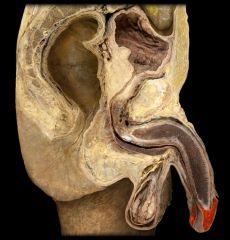 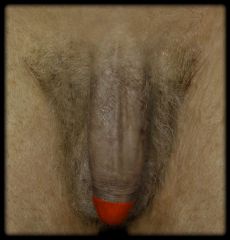 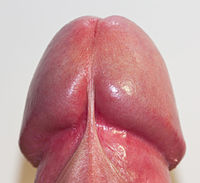 glans penis
Frenulum
preputii
sulcus
coronarius
Glans penis
Glans penis (ventrális nézet)
PENIS
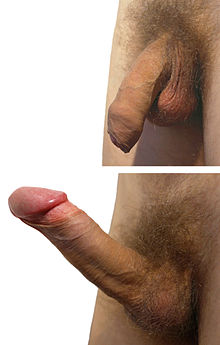 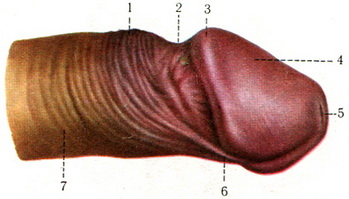 1 - preputium;2 - sulcus coronarius glandis;3 - corona glandis;4 - glans penis;5 - ostium urethrae externum;6 - frenulum preputii;7 - corpus penis.
PREPUTIUM (FITYMA)
FRENULUM PRAEPUTII
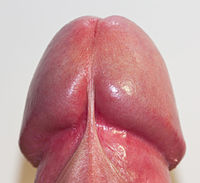 glans penis
Frenulum
preputii
The foreskin typically covers the glans when the penis
 is not erect (top image), 
but generally retracts upon erection (bottom image). 
Coverage of the glans in a flaccid and erect state varies 
depending on foreskin length
sulcus
coronarius
Glans penis (ventral view)
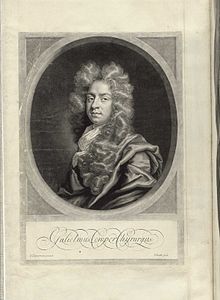 GLANDULA BULBOURETHRALIS (COWPER – féle MIRIGY)
Bartholin-féle miriggyel analóg
ampulla urethralisba nyílik a kivezető csöve
preejakulatum szexuális izgatás során – spermiumot tartalmazhat - terhesség
viszkózus váladékot termel – az urethra belső felszínének és a glans felső részének a nedvesítése
William Cowper
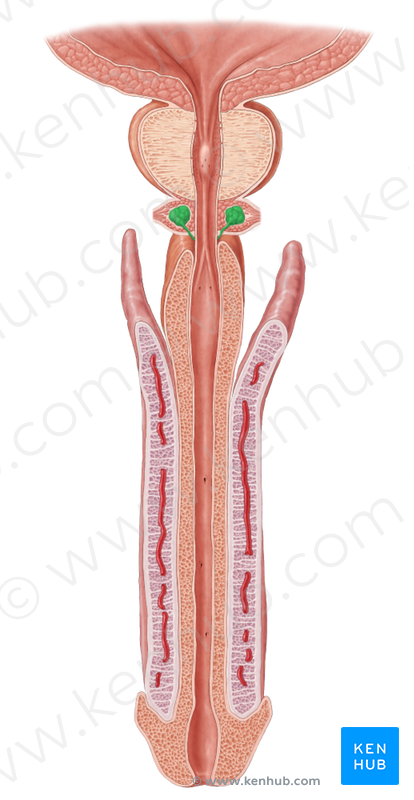 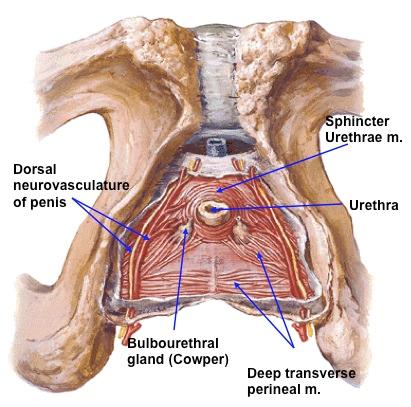 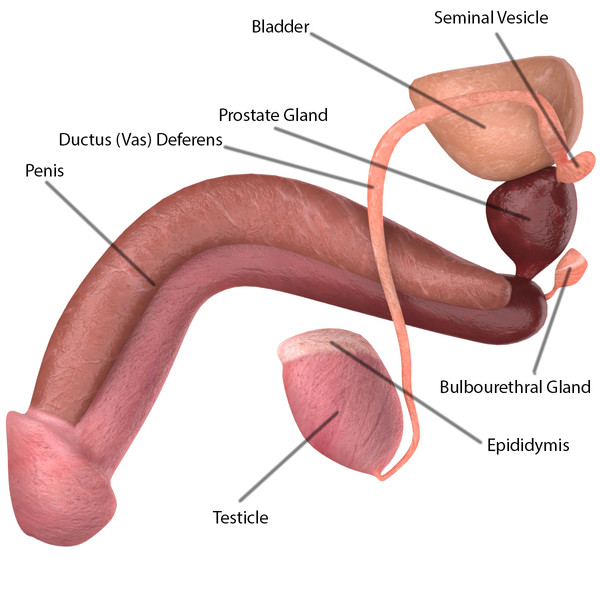 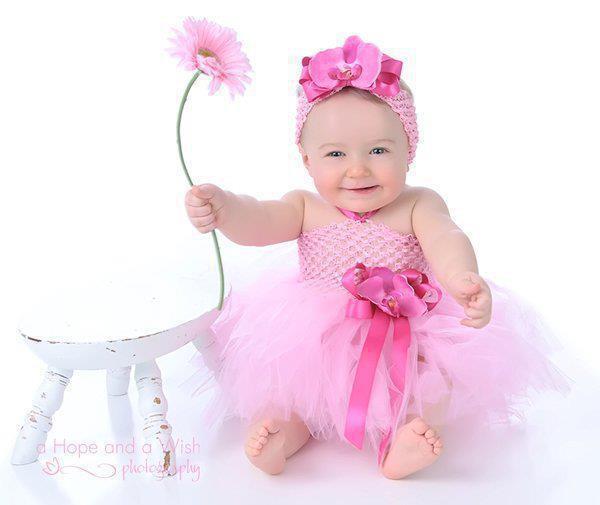 KÖSZÖNÖMAFIGYELMET!
BIBLIOGRAPHIE
Theodor Schiebler, Walter Schmidt: Anatomie, Zytologie, Histologie, Entwicklungsgeschichte, makroskopische und mikroskopische
Anatomie des Menschen, Springer – Verlag, fünfte, korrigierte Auflage, 1991.
Renate Lüllmann – Rauch: Taschenlehrbuch, Histologie. 3. Auflage, Georg Thieme Verlag, Stuttgart
E-learning.studmed.unibe.ch
www.wikipedia.de
http://www.embryology.ch/
https://academic.amc.edu
https://quizlet.com
http://www.cram.com/flashcards/
http://e-learning.studmed.unibe.ch/
http://flexikon.doccheck.com/
http://ctrgenpath.net/static/atlas/mousehistology/
BIBLIOGRAPHIE
Theodor H. Schiebler und Walter Schmidt: Anantomie, fünfte,  korrigierte Auflage, Springer – Verlag, Berlin
Renate Lüllmann – Rauch: Histologie Taschenlehrbuch, dritte Auflage, Thieme - Verlag, Stuttgart

https://academic.amc.edu/martino/grossanatomy
http://www.cram.com/flashcards
http://www.embryology.ch/
http://fblt.cz/en/skripta/viii-rozmnozovaci-soustavy/1-zenske-pohlavni-organy-tehotenstvi-a-porod/
https://embryology.med.unsw.edu.au
http://e-learning.studmed.unibe.ch/
https://www.unifr.ch
https://quizlet.com
BIBLIOGRAPHY
Johannes W. Rohen: Topographische Anatomie, 10. Auflage, Schattauer Verlag
Schiebler – Schmidt: Anatomie, 5. Auflage, Springer Lehrbuch
http://e-learning.studmed.unibe.ch/
http://www.atlascloveka.upol.cz/
https://dent1aydinanatomilab.wordpress.com
http://www.meduniwien.ac.at/
https://www.anatomiedesmenschen.uni-koeln.de
https://academic.amc.edu
http://www.med.umich.edu
http://ent4students.blogspot.hu/
BIBLIOGRAPHIE
Renate Lüllmann – Rauch: Histologie Taschenlehrbuch, dritte Auflage, Thieme - Verlag, Stuttgart
Thomas W. Saddler: Embryologie,
http://e-learning.studmed.unibe.ch
https://www.mh-hannover.de
http://www.unifr.ch/anatomy/elearning/de
https://www.askjpc.org
http://studydroid.com
https://www.kgu.de
http://www.meddean.luc.edu
https://academic.amc.edu
BIBLIOGRAPHIE
http://www.mikroskopie-forum.de
http://www.histology-world.com
http://www.anatomie.net
https://chirurgenmanual.charite.de/
https://accanatandphys.wikispaces.com
http://www.histonet2000.de
https://en.wikipedia.org/wiki/Olfactory_nerve#/media/File:Olfactorynerve2.jpg